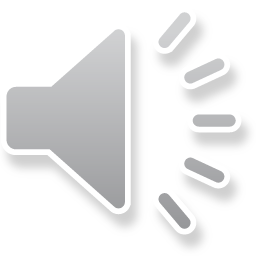 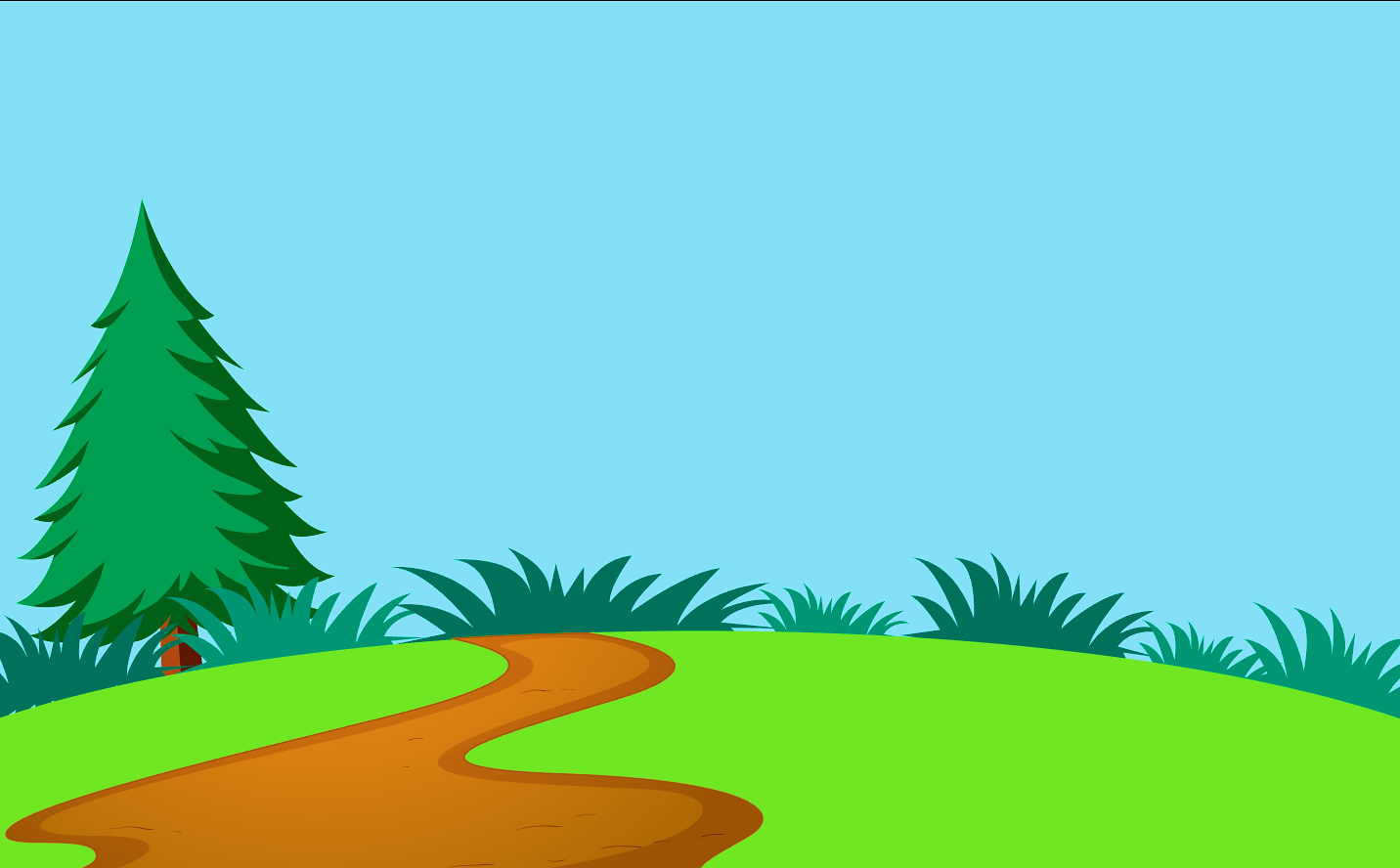 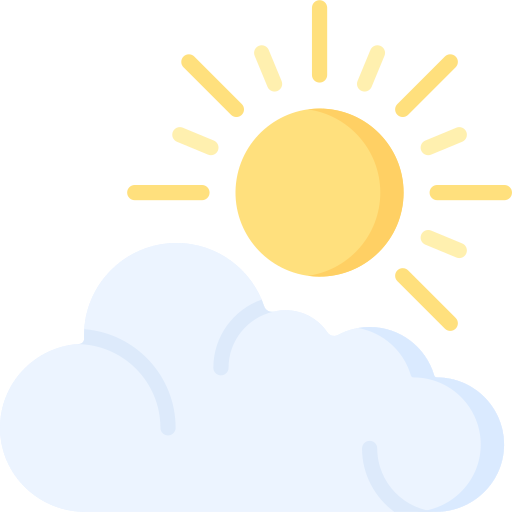 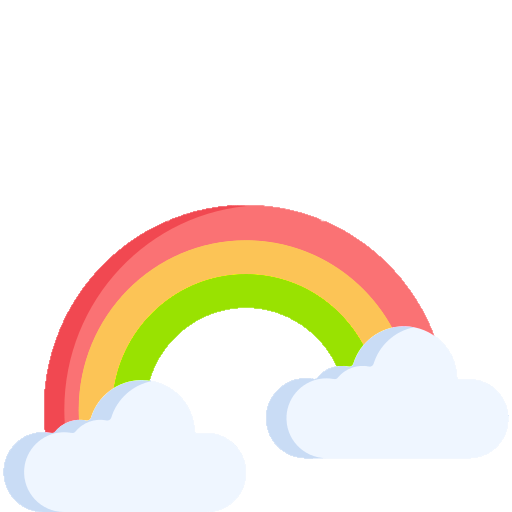 Nhân số tròn chục
Với số có một chữ số
TOÁN 3
TOÁN 3
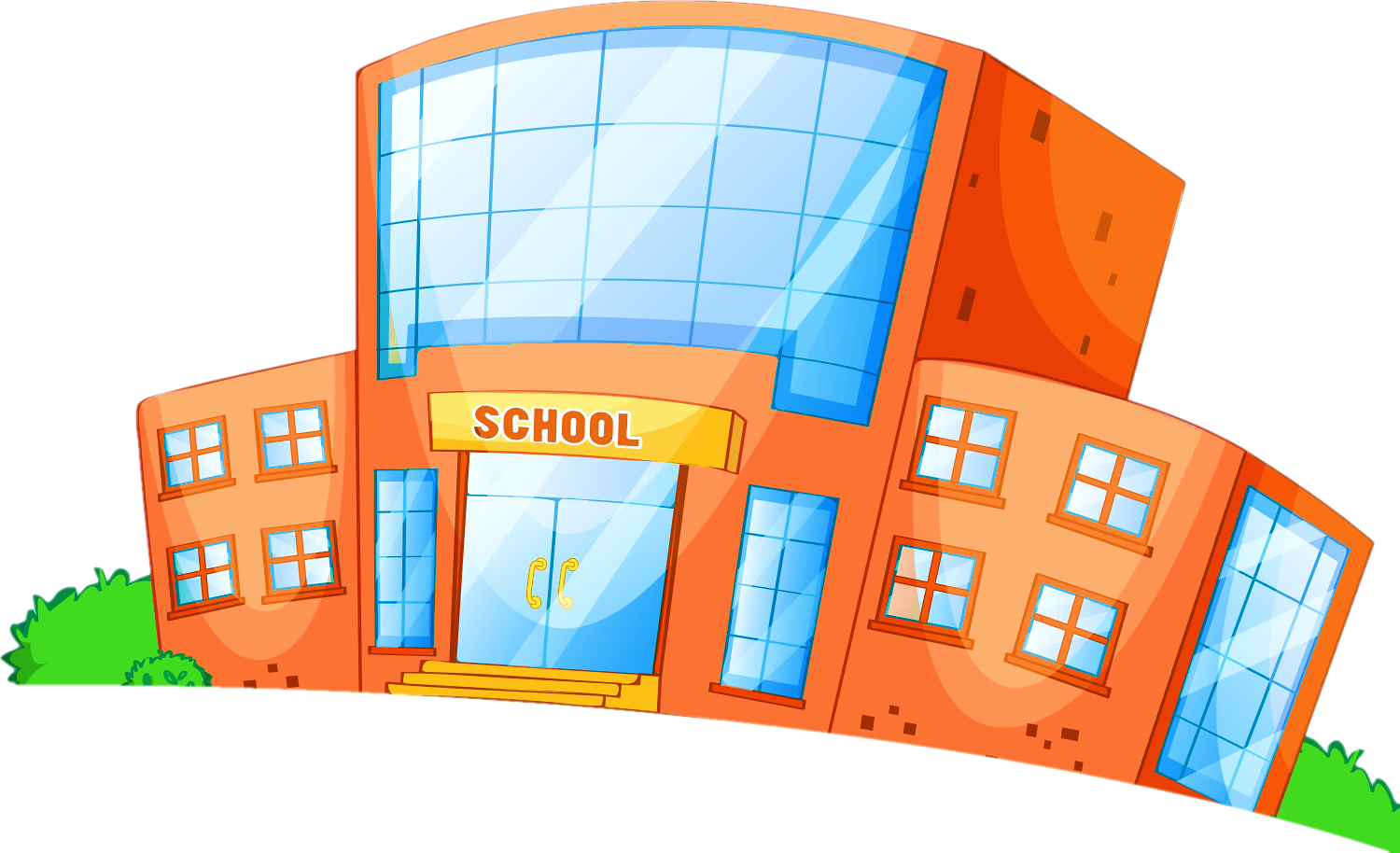 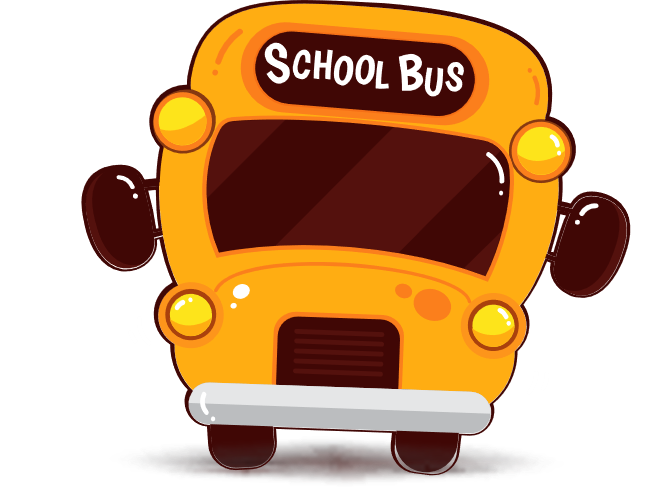 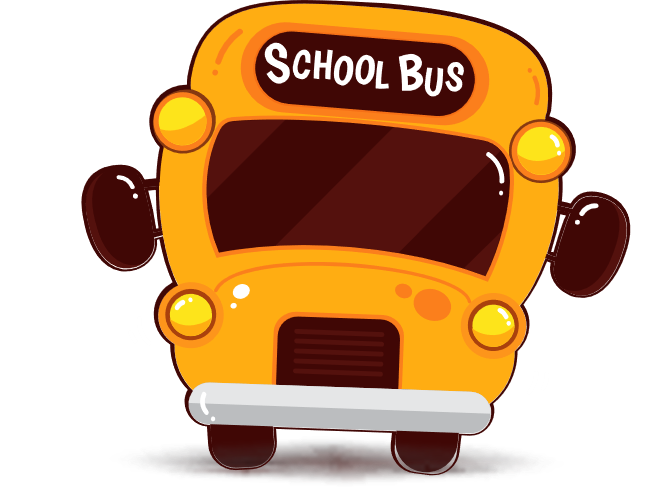 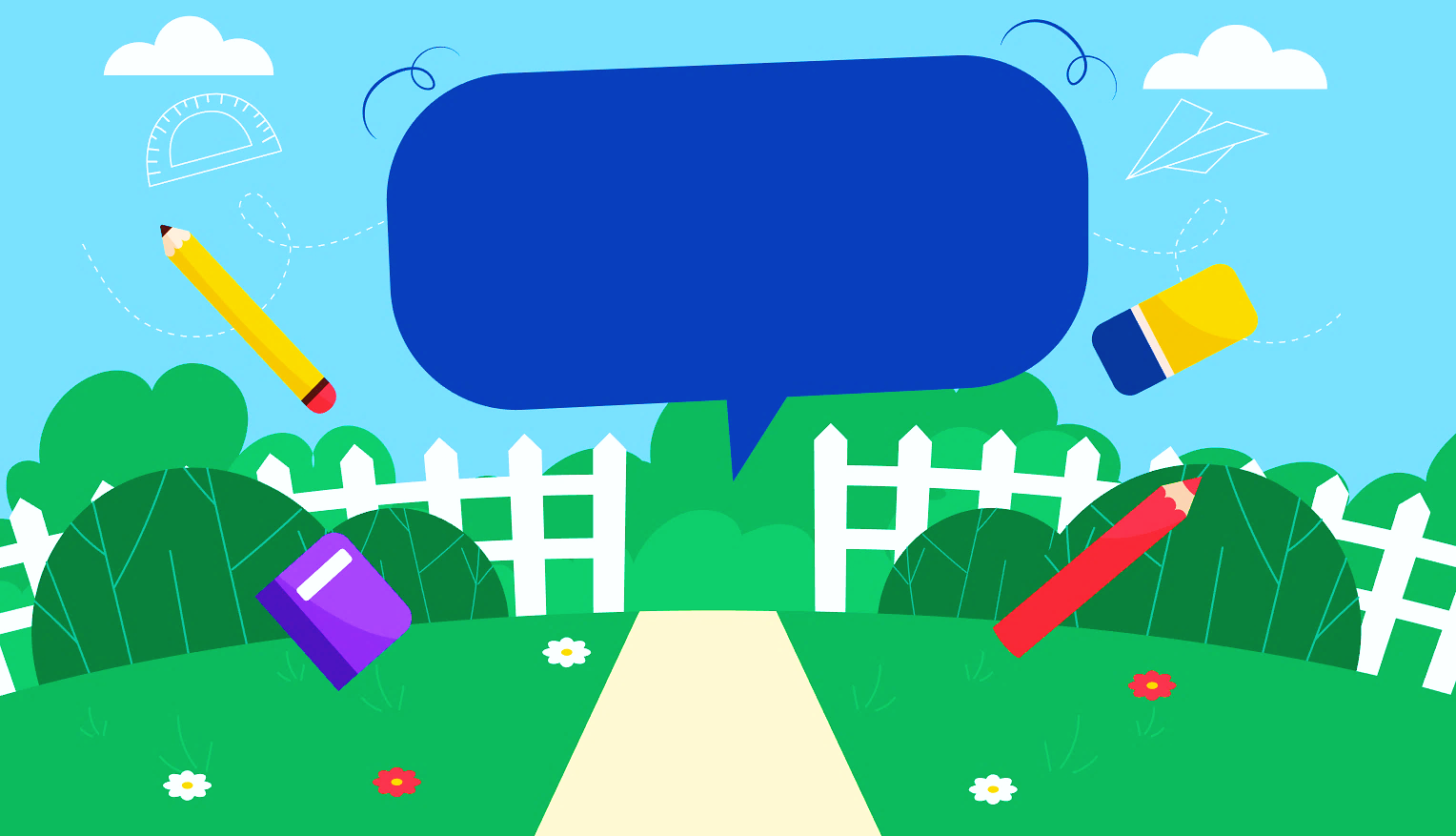 ĐỐ VUI
ĐỐ VUI
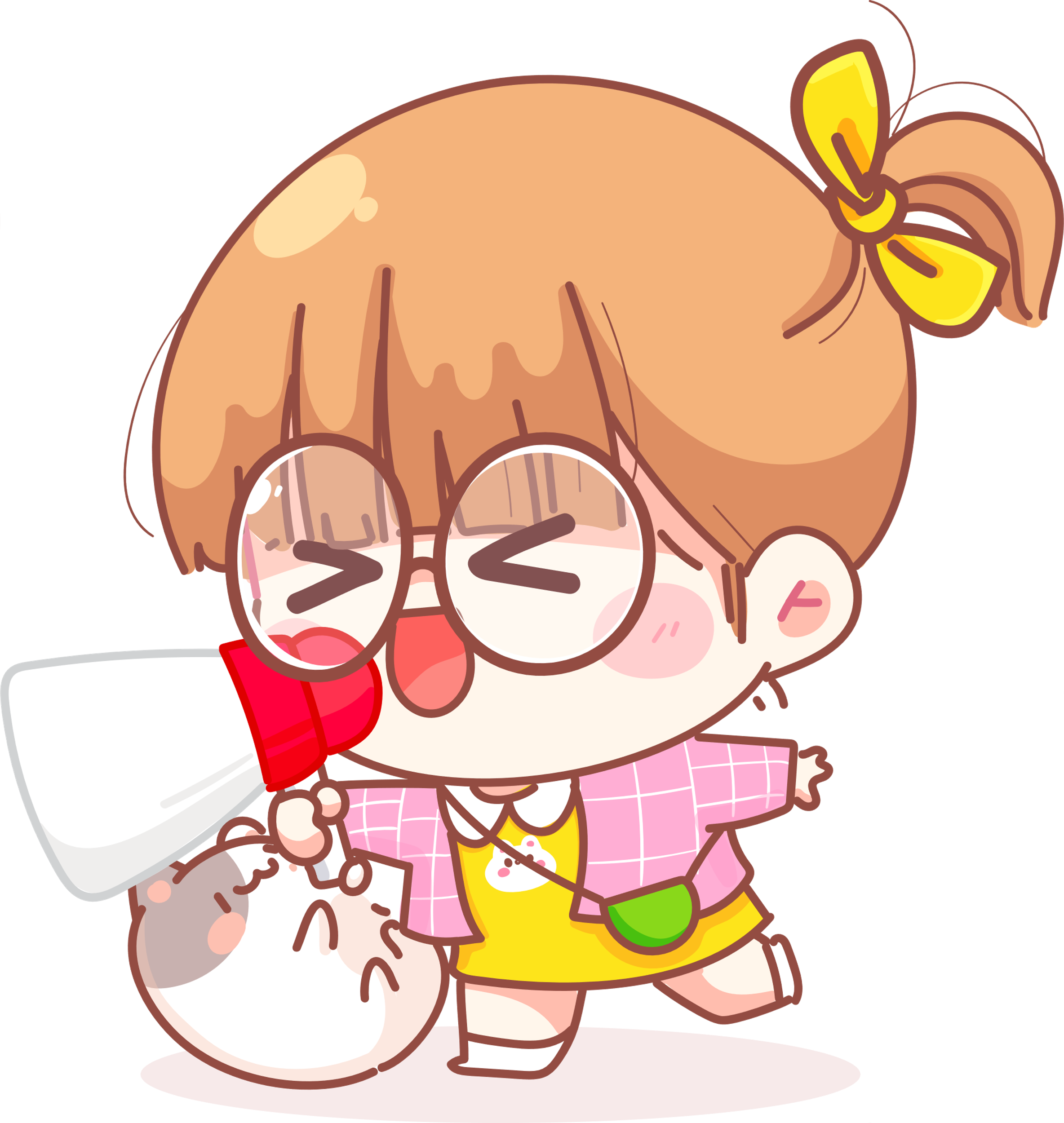 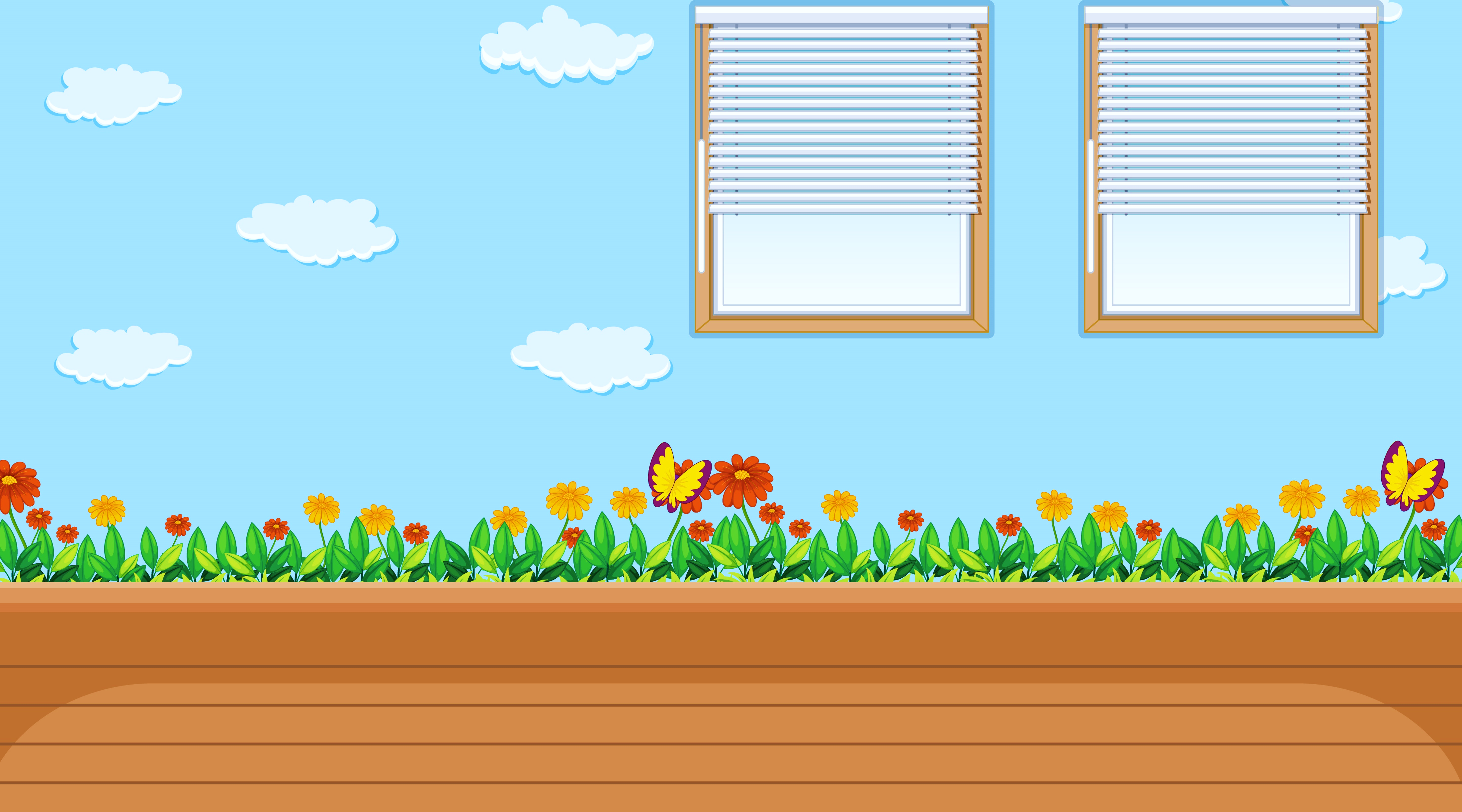 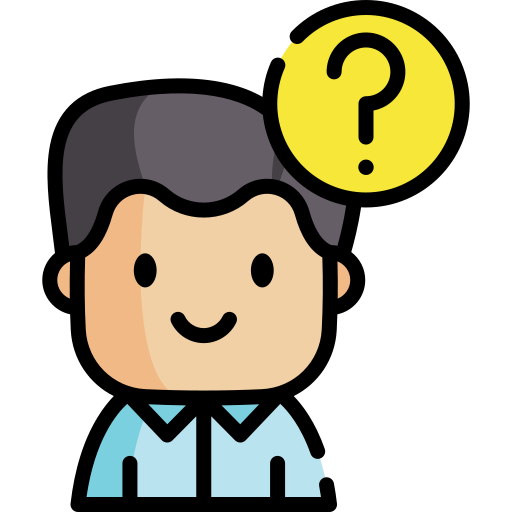 10 x 9 = ?
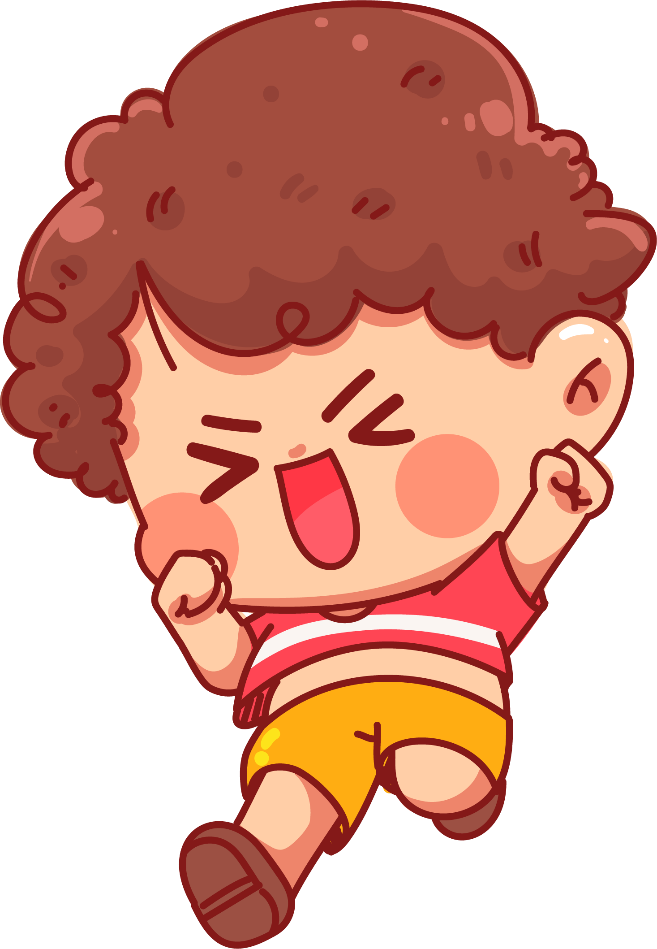 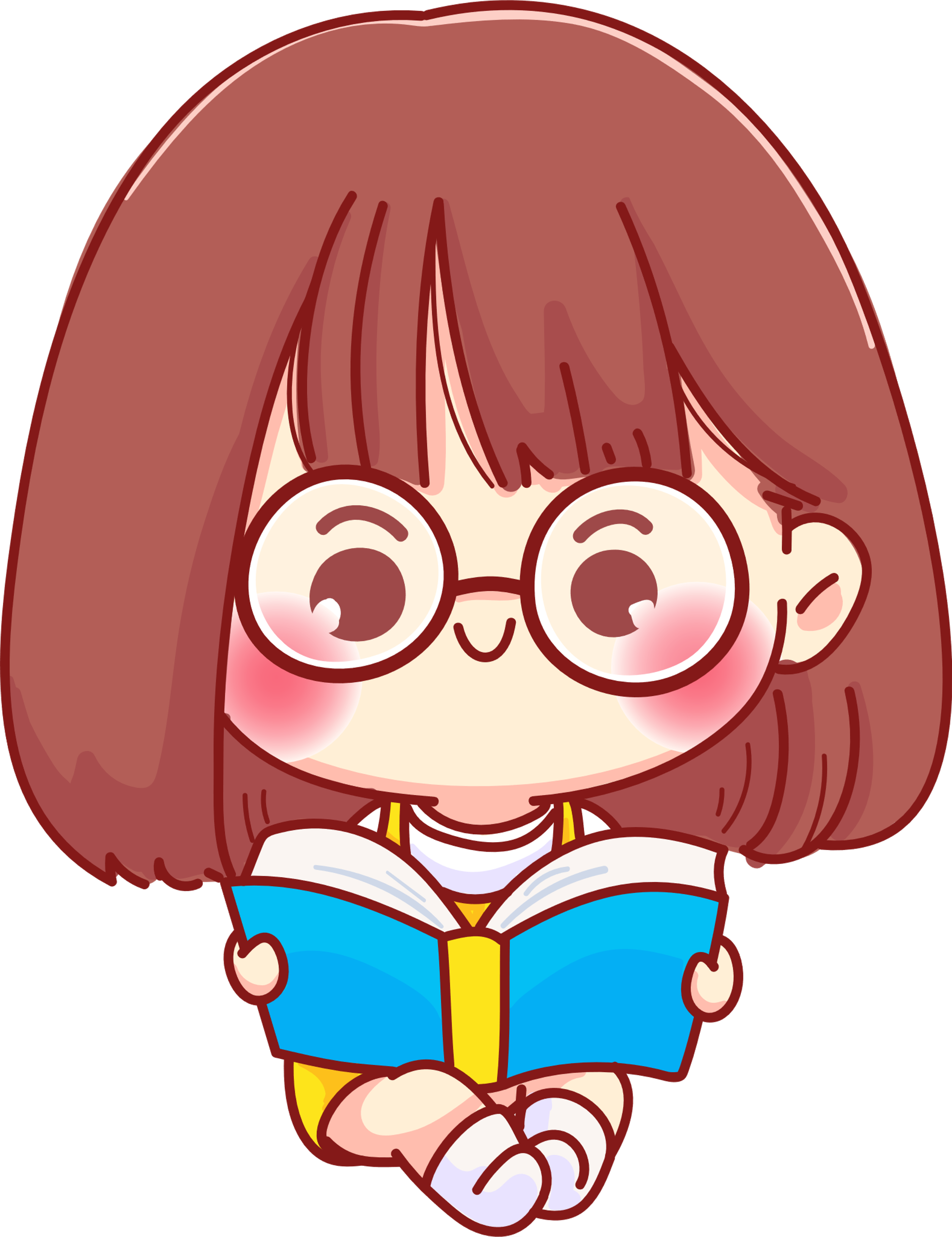 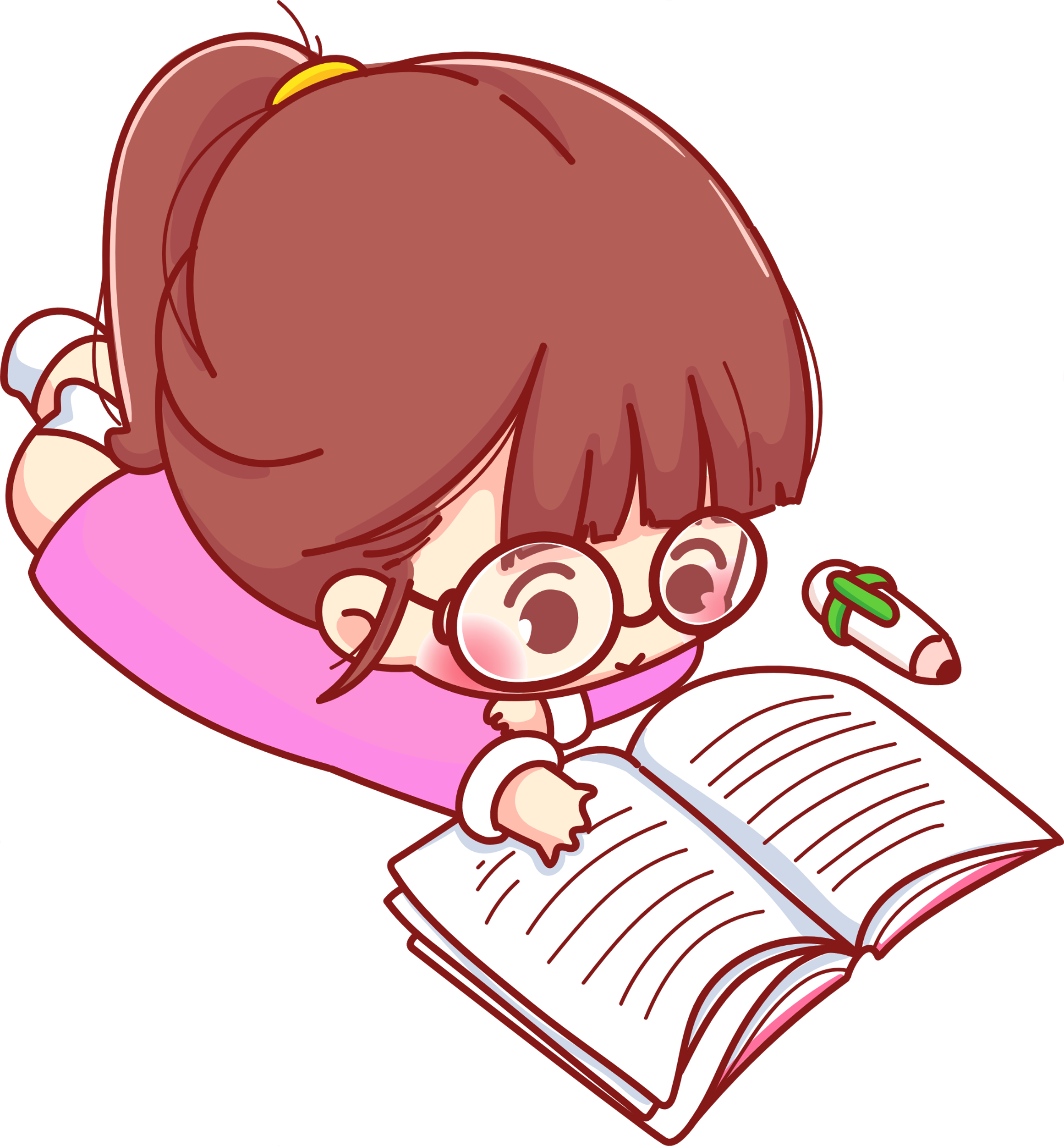 PHẦN QUÀ TẶNG BẠN
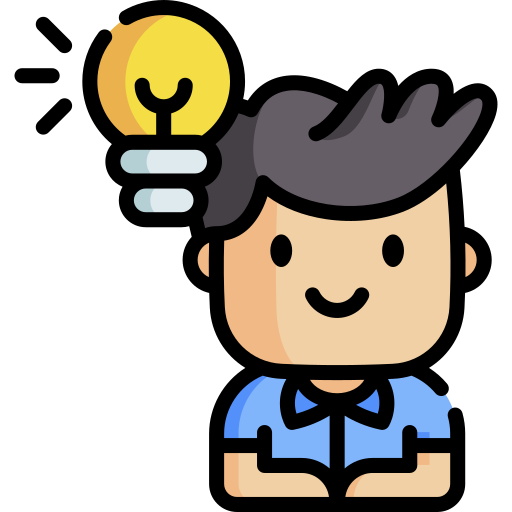 90
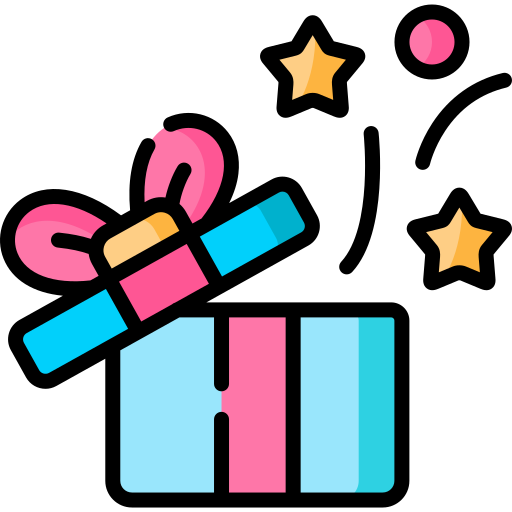 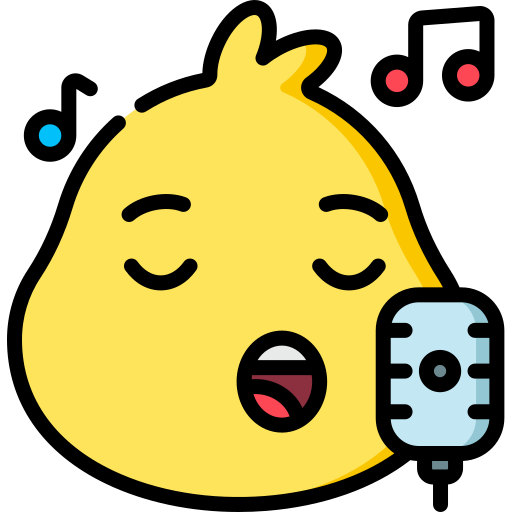 8 x 10 = ?
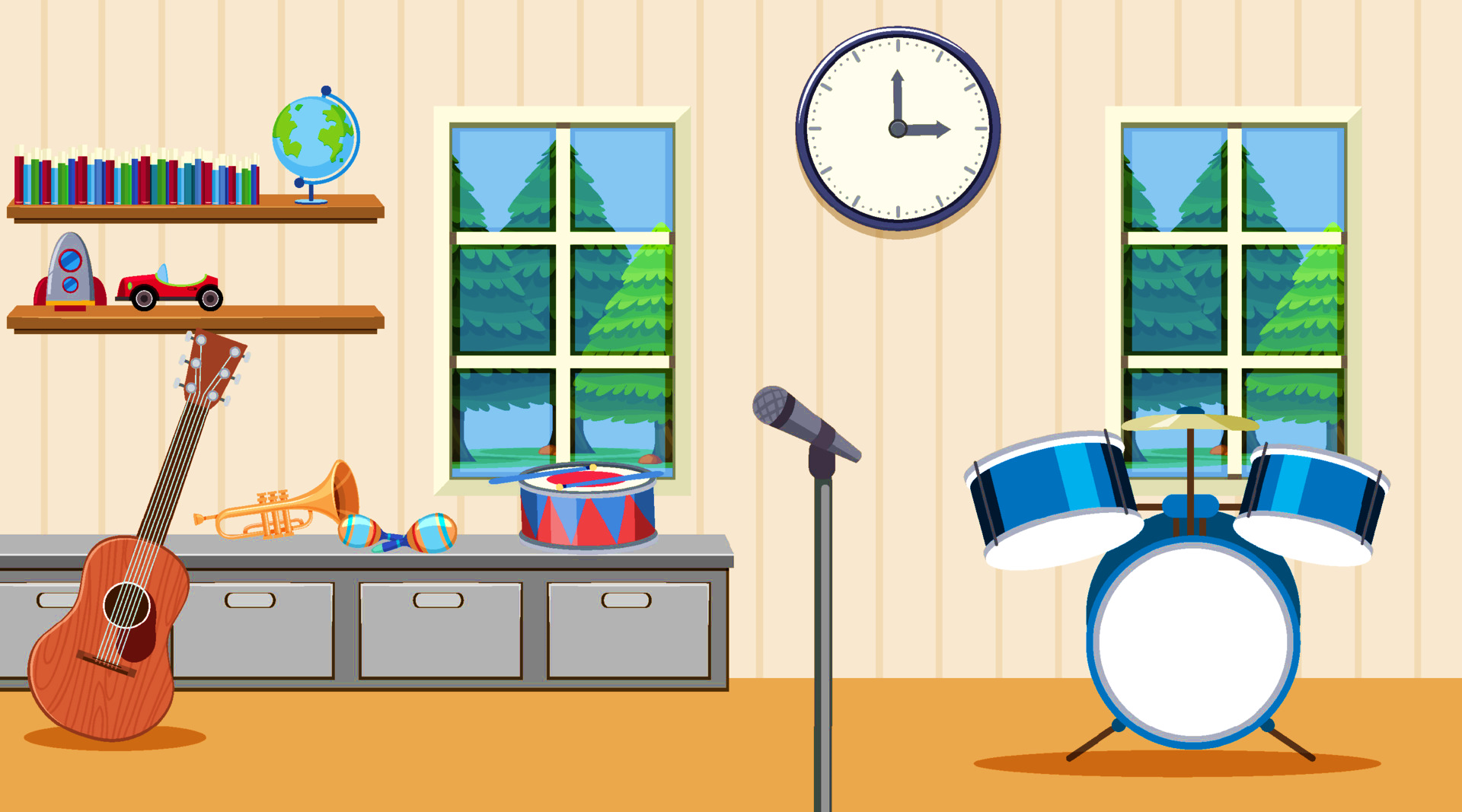 80
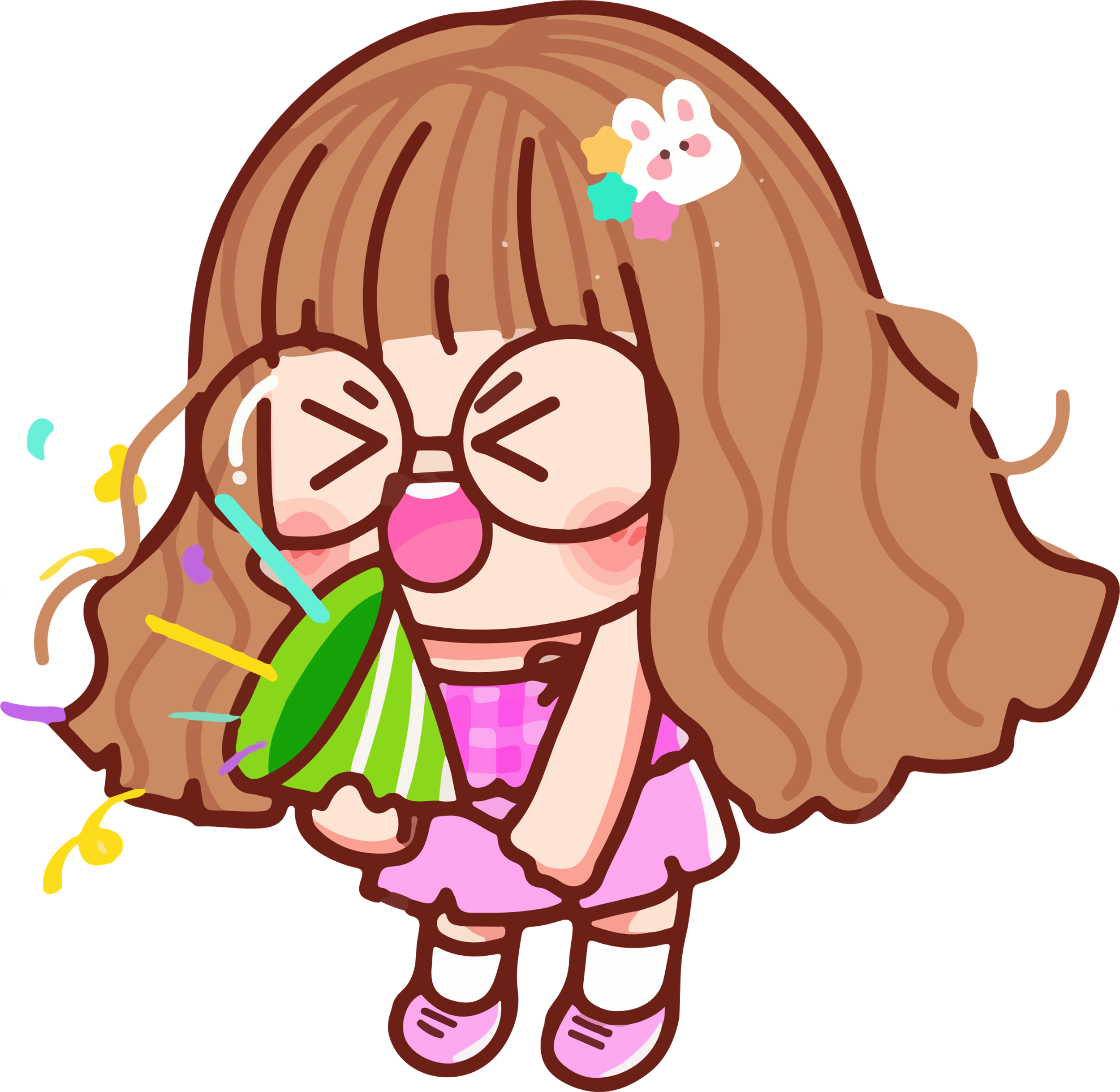 PHẦN QUÀ TẶNG BẠN
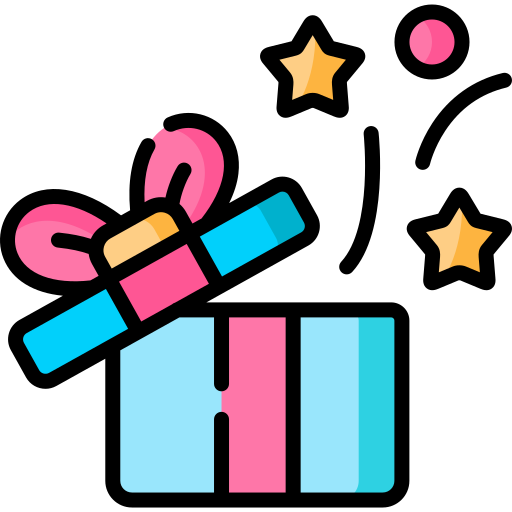 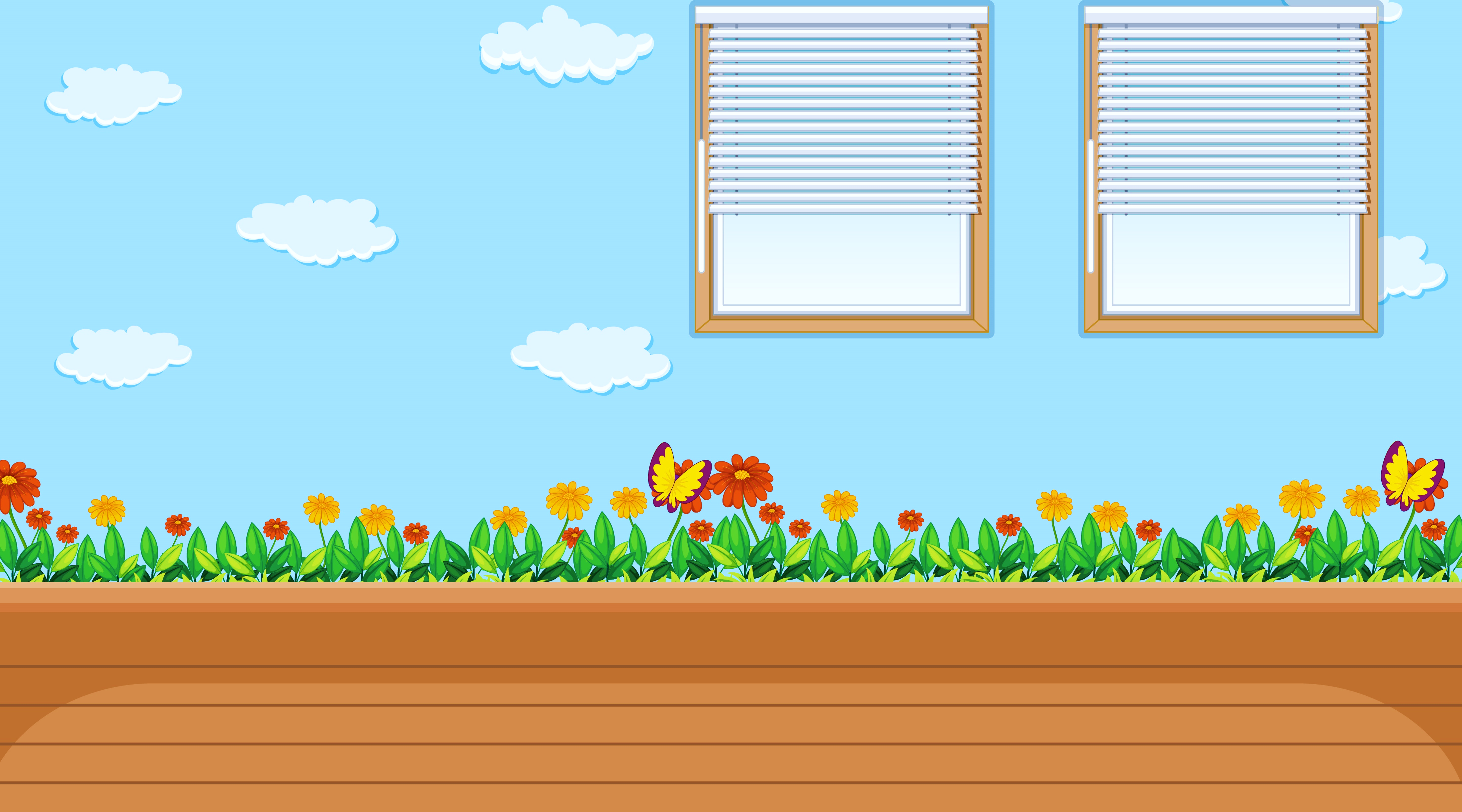 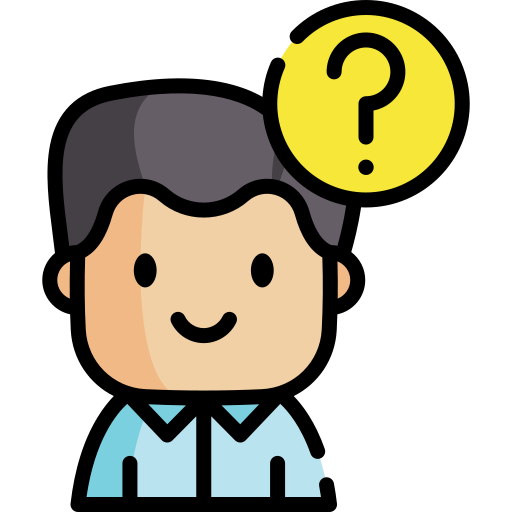 5 x 10 = 10 x …
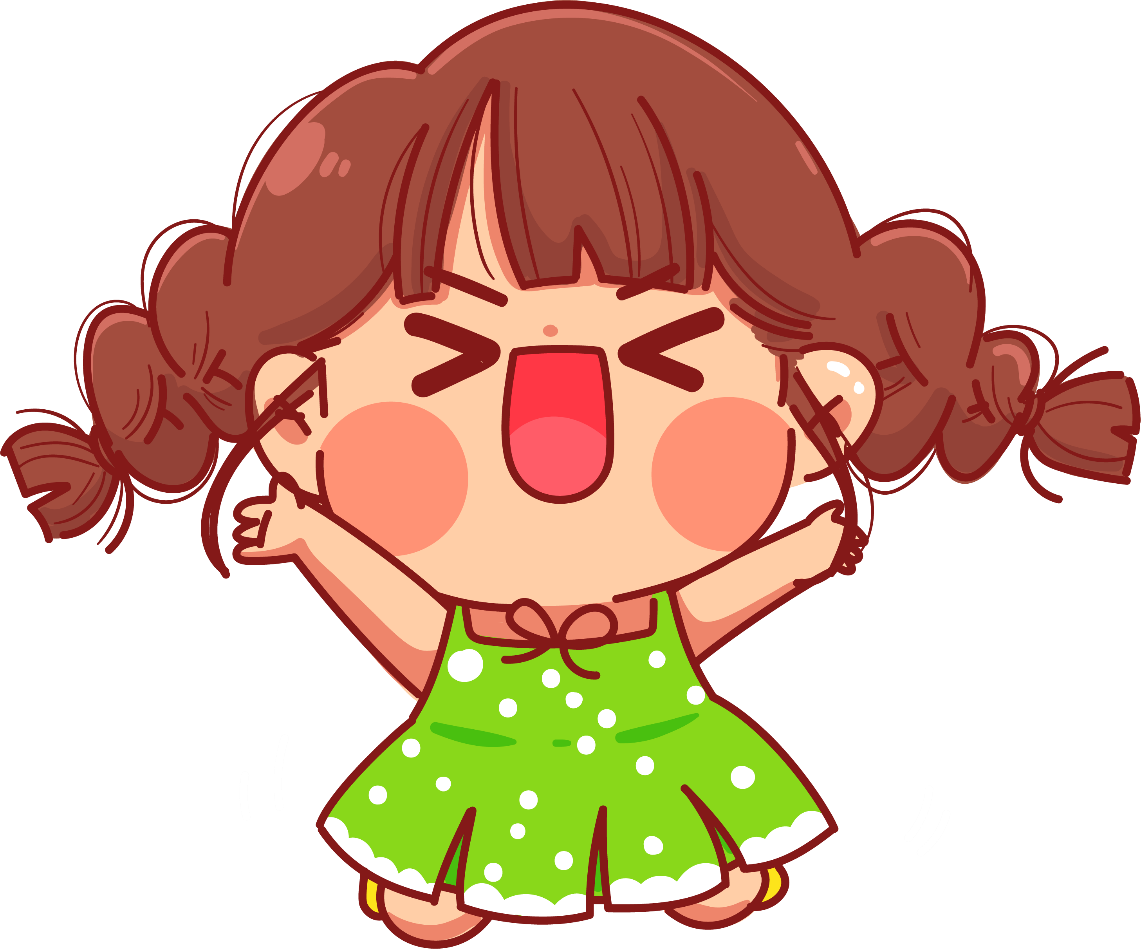 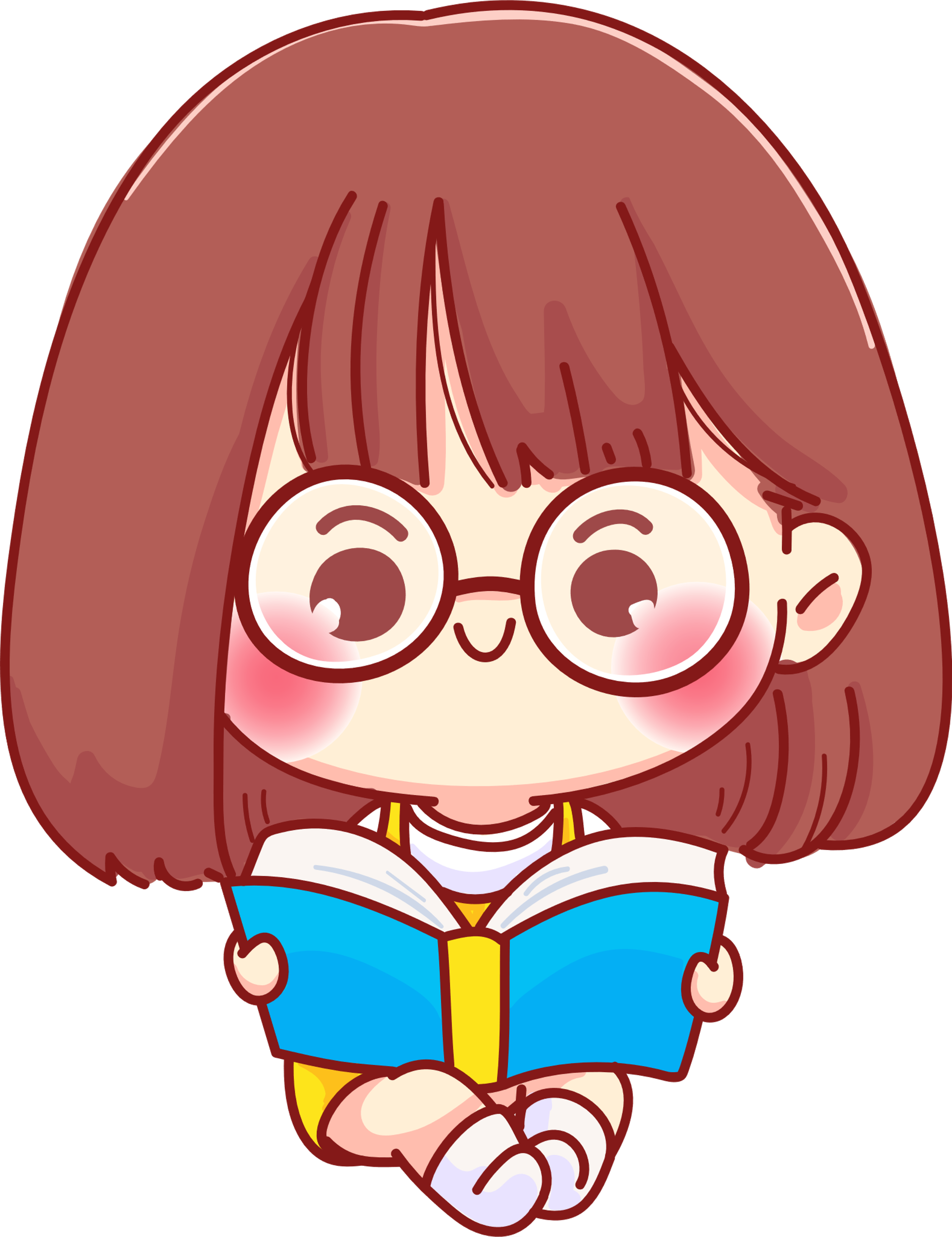 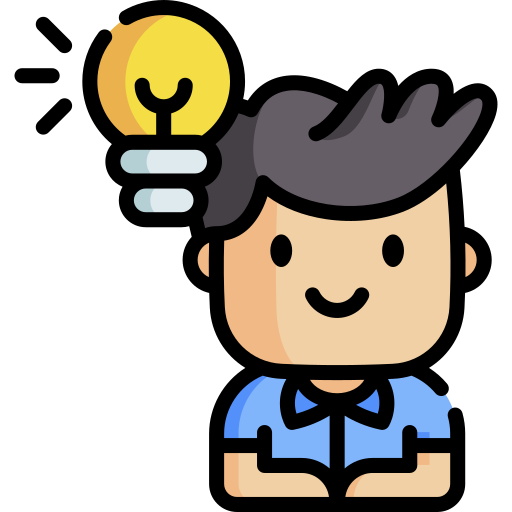 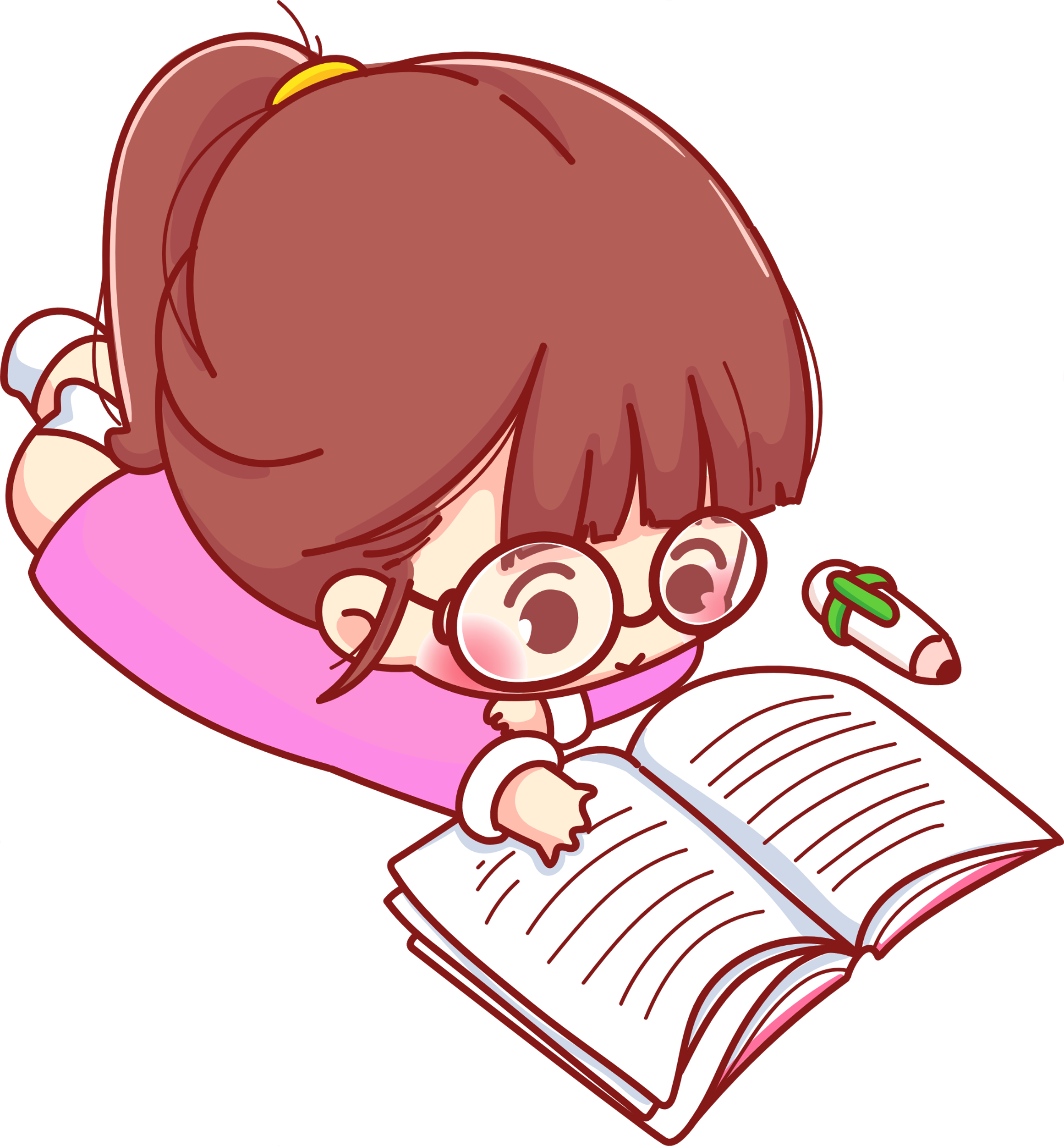 PHẦN QUÀ TẶNG BẠN
5
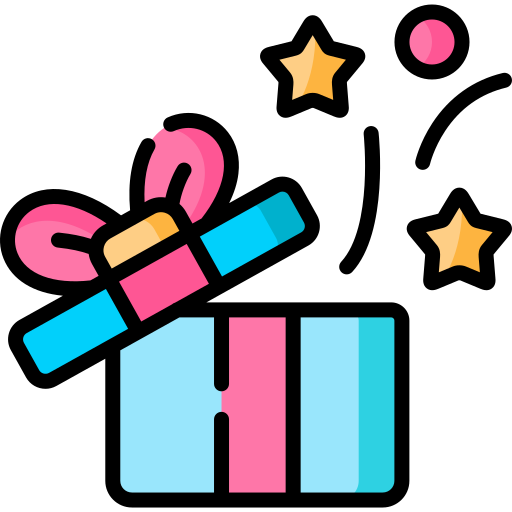 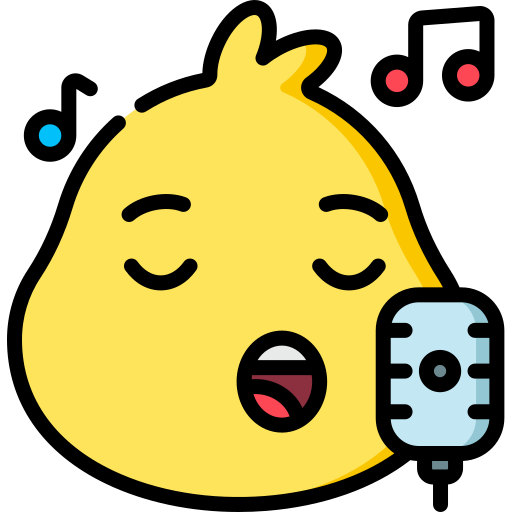 10 + 10 + 10 = 10 x …
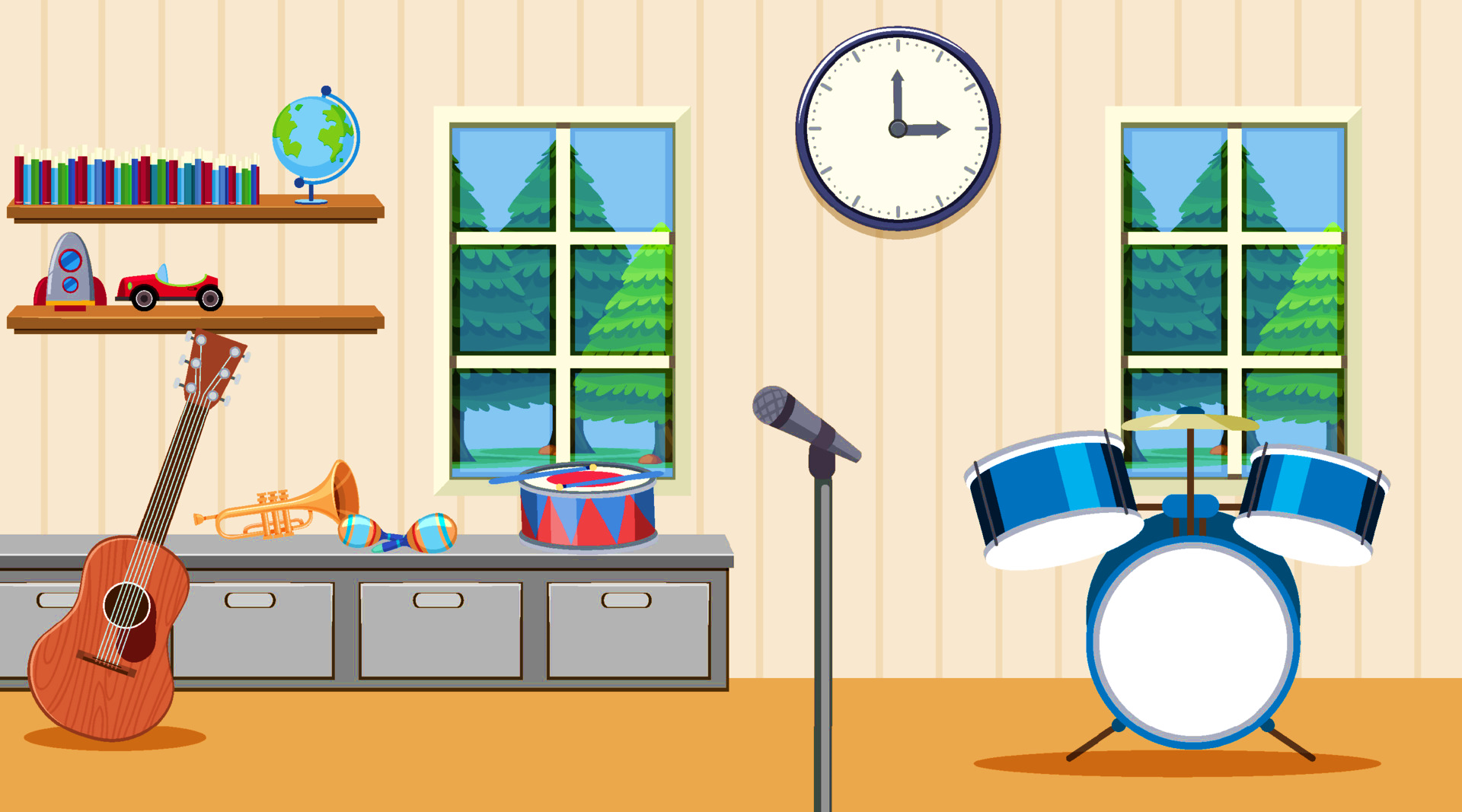 3
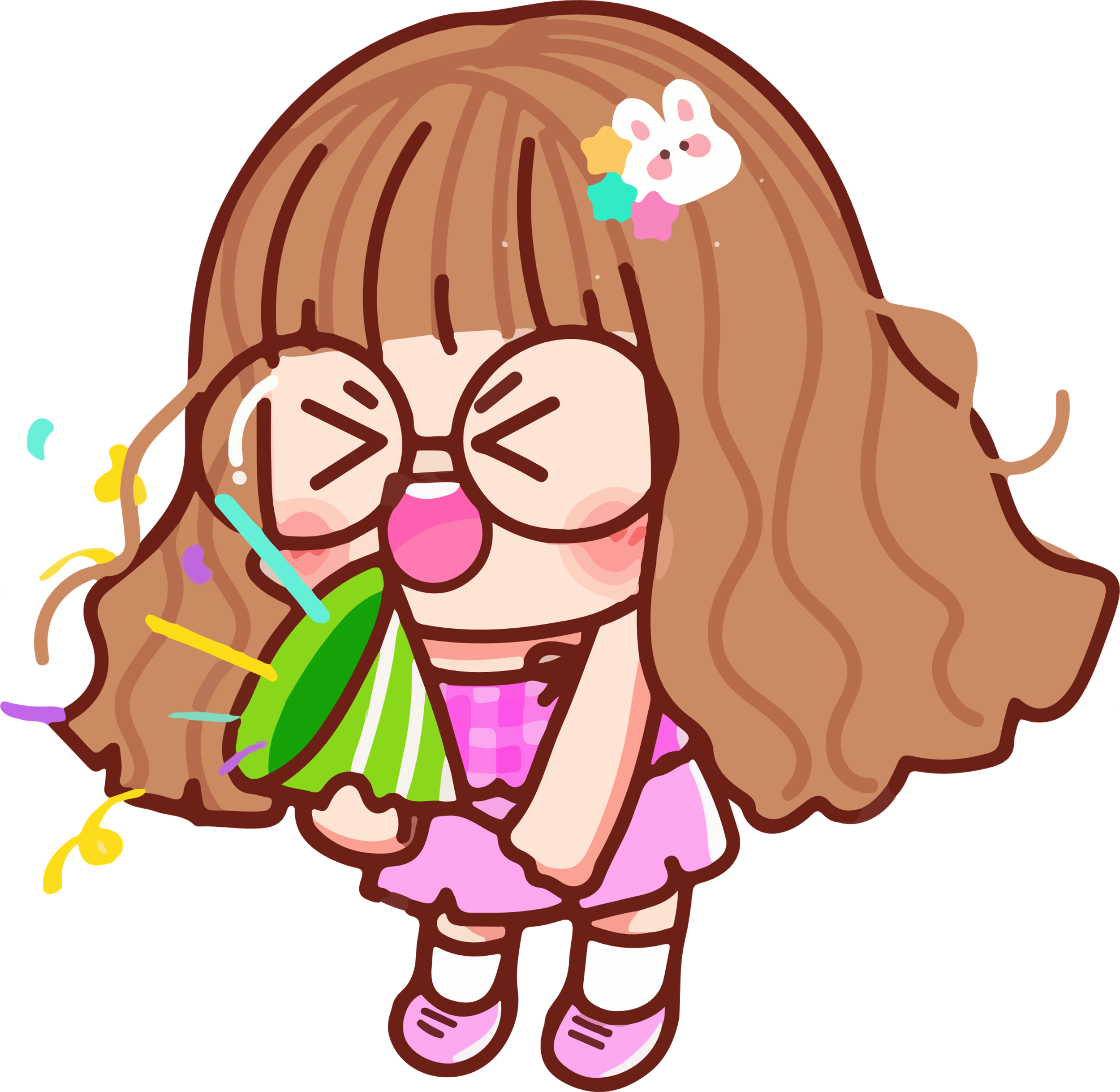 PHẦN QUÀ TẶNG BẠN
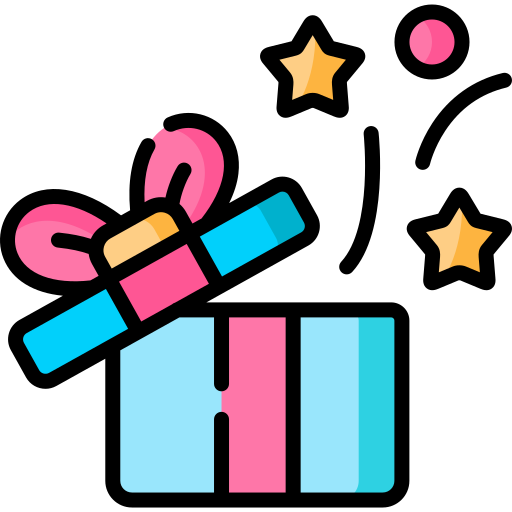 Mỗi khay có 20 chiếc bánh. Hỏi 3 khay có bao nhiêu chiếc bánh?
Để tìm số bánh ta tính:
20 + 20 + 20 =?
hay 20 x 3 = ?
?
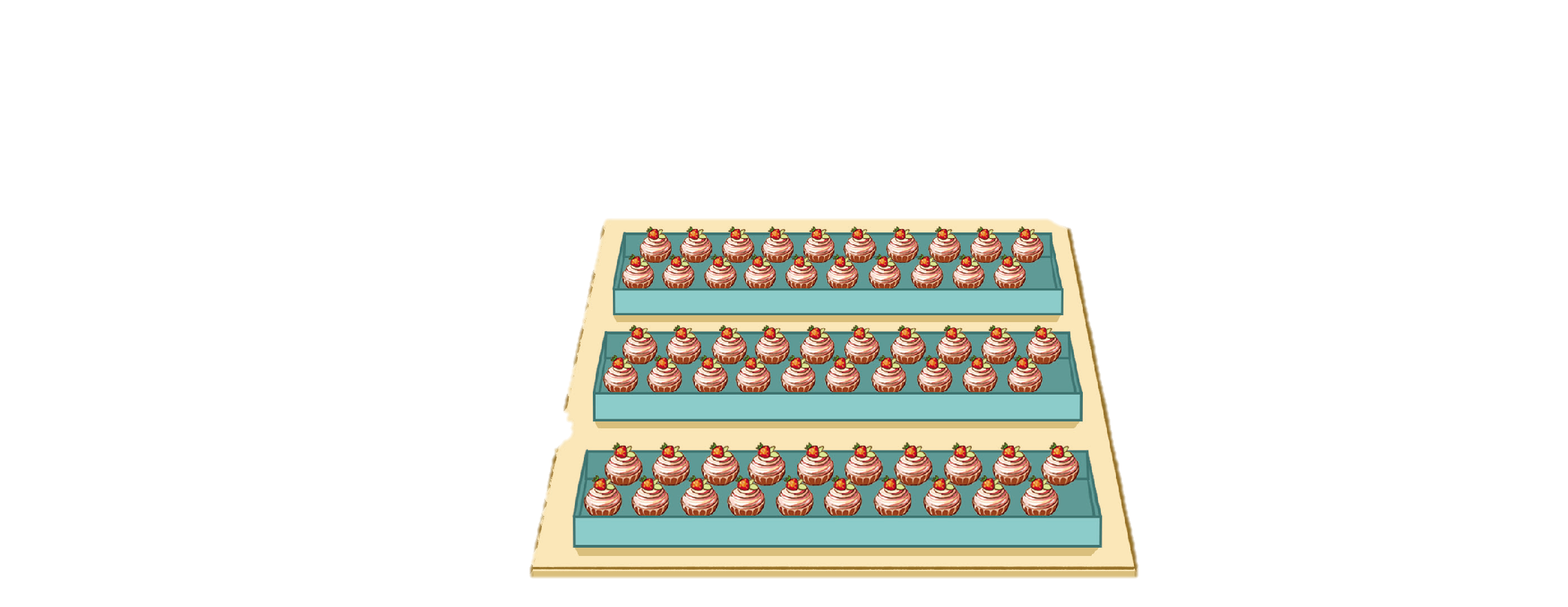 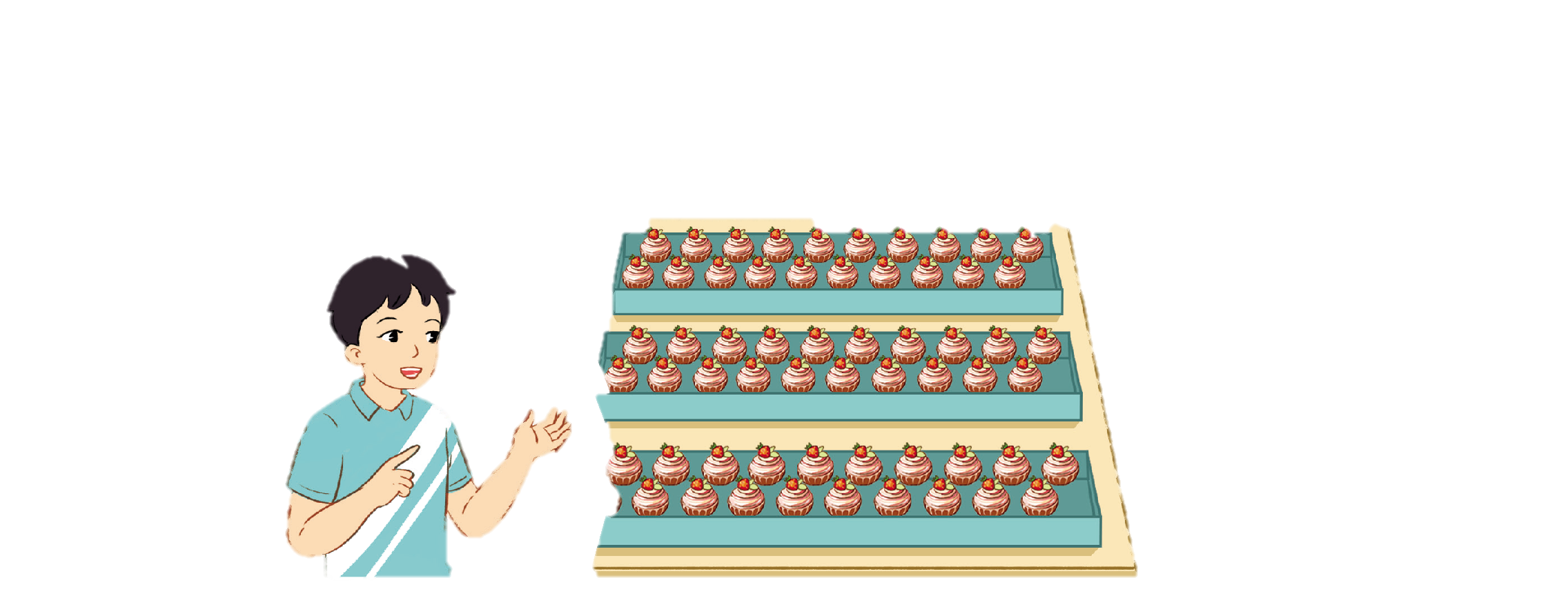 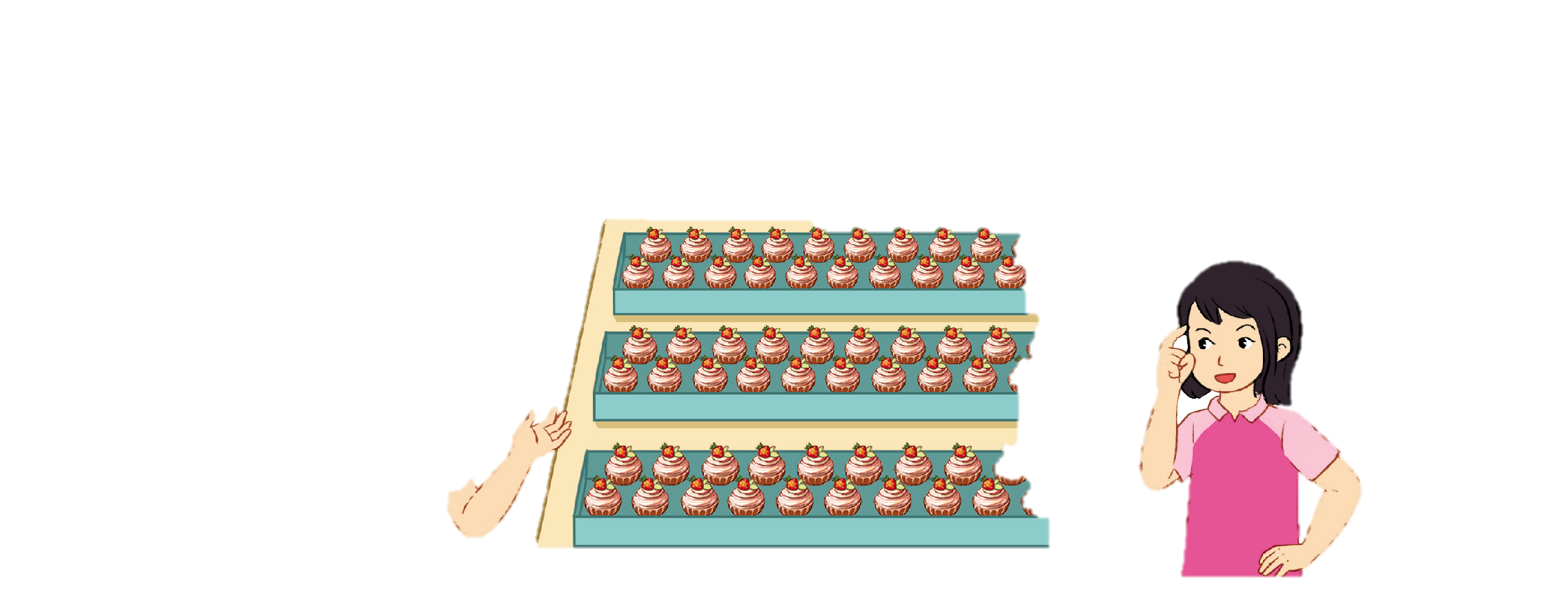 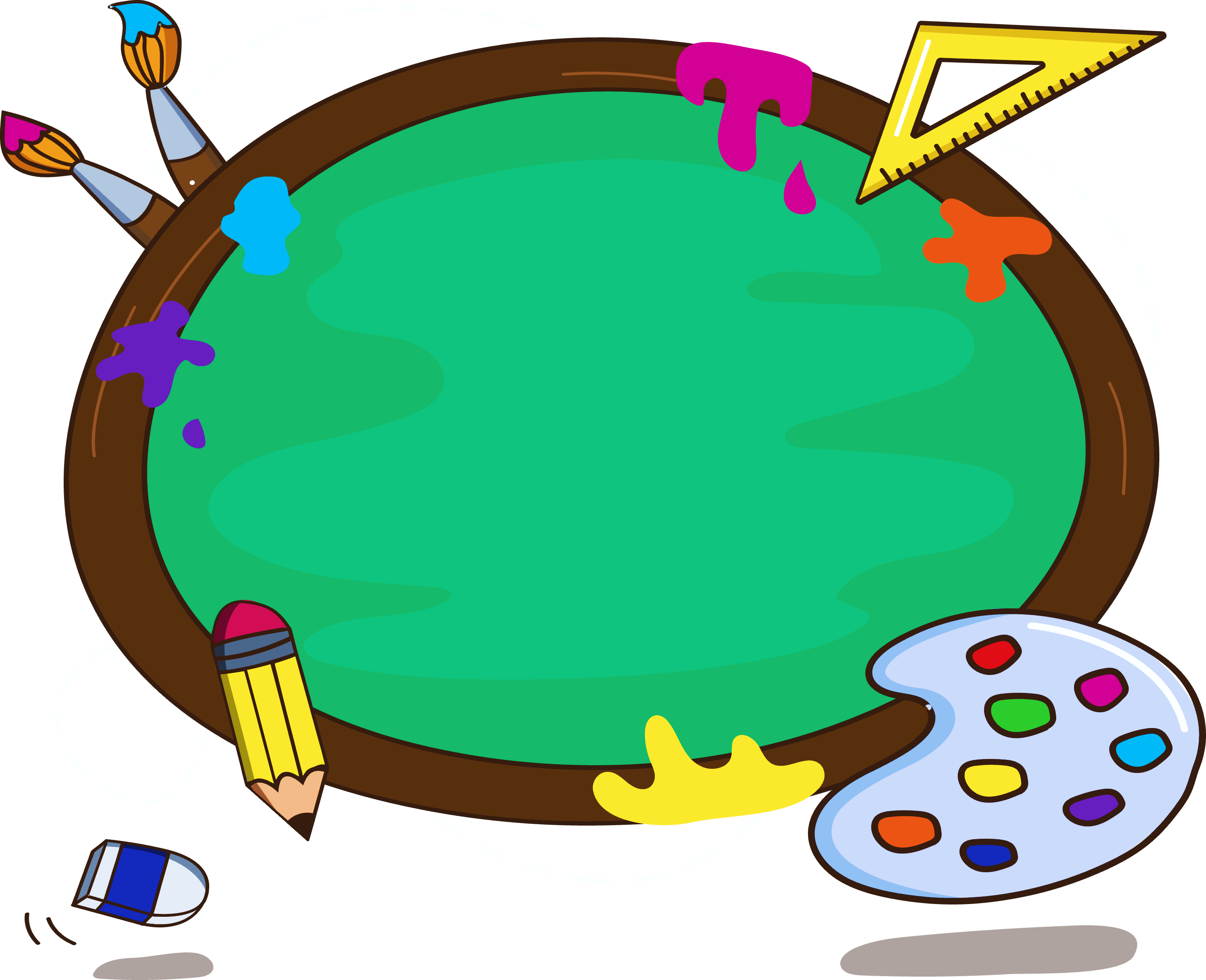 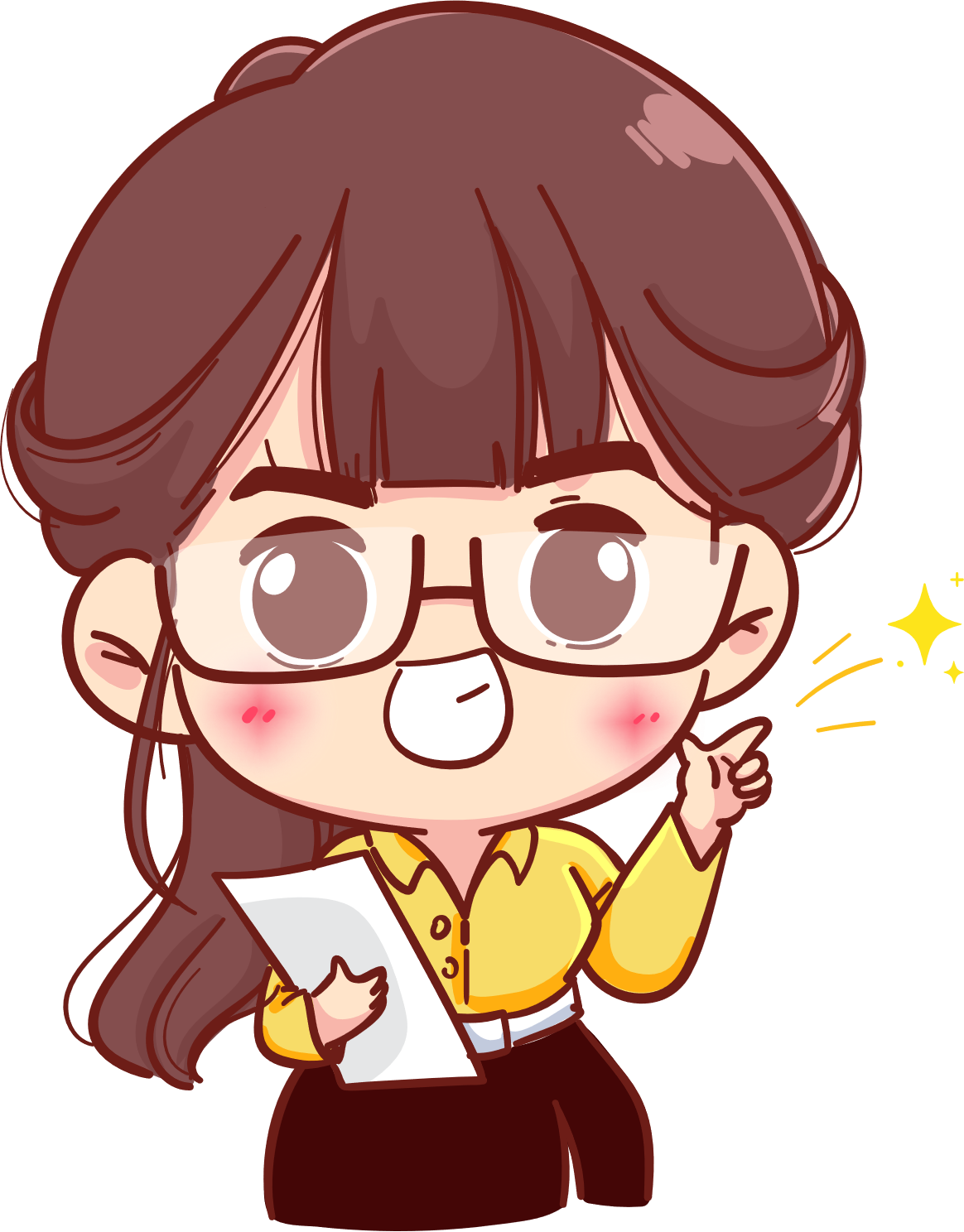 KHÁM 
PHÁ
KHÁM 
PHÁ
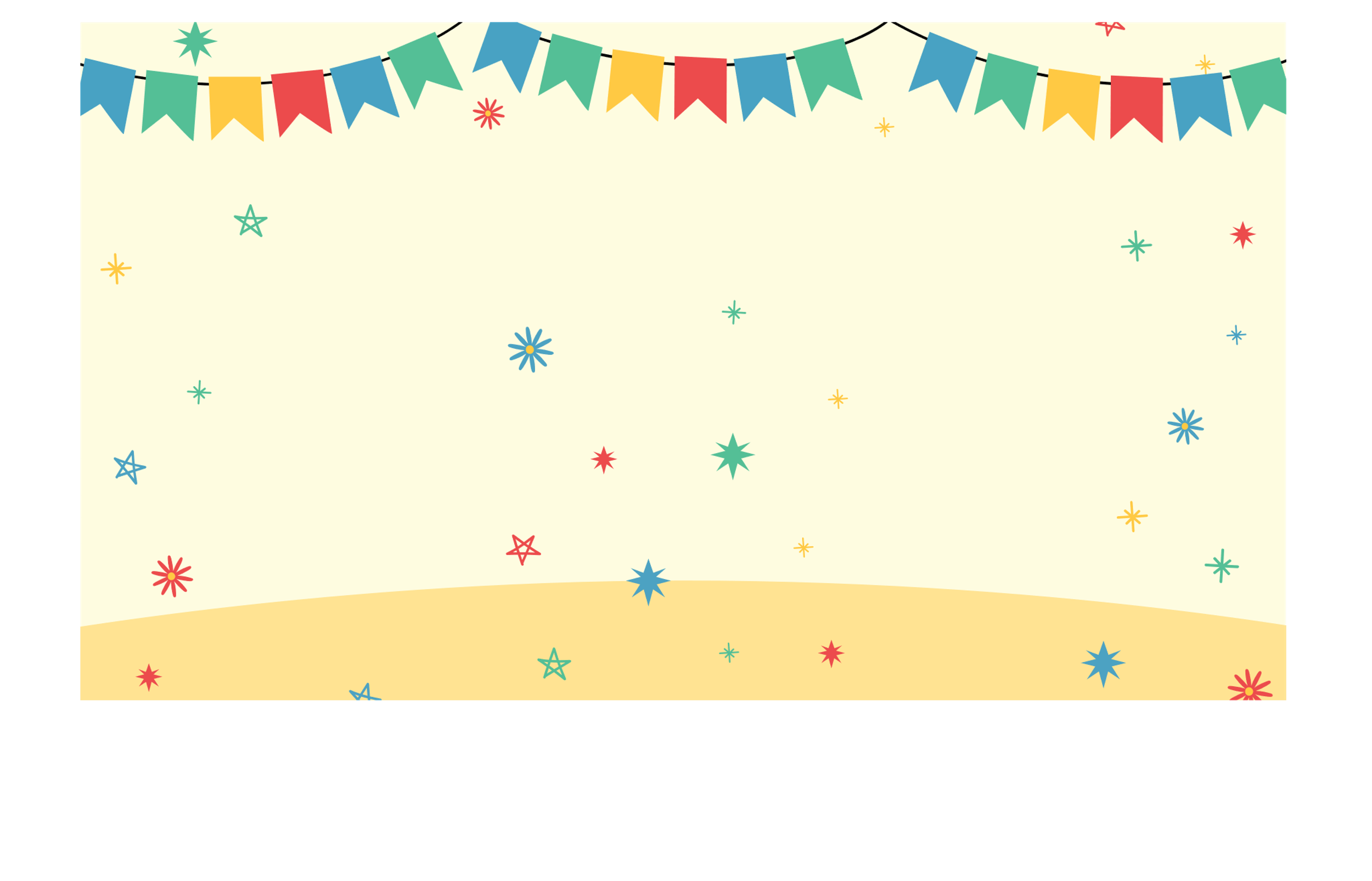 Tính 20 x 3 = ?
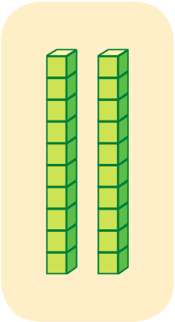 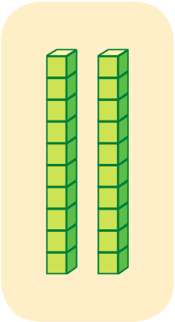 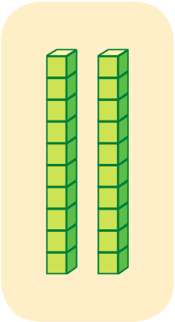 2 chục khối lập phương được lấy 3 lần.
Tính nhẩm:
2 chục x 3 = 6 chục
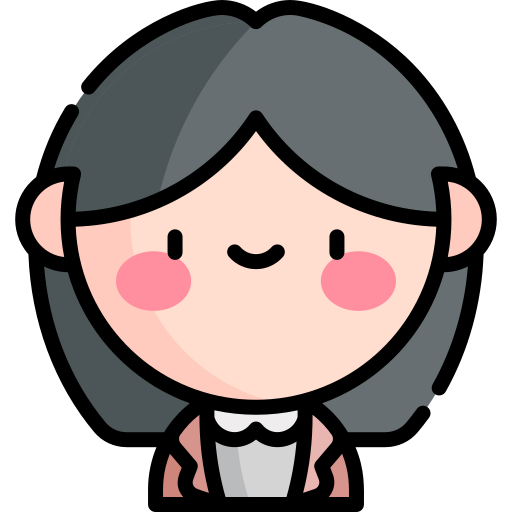 Vậy 20 x 3 = 60
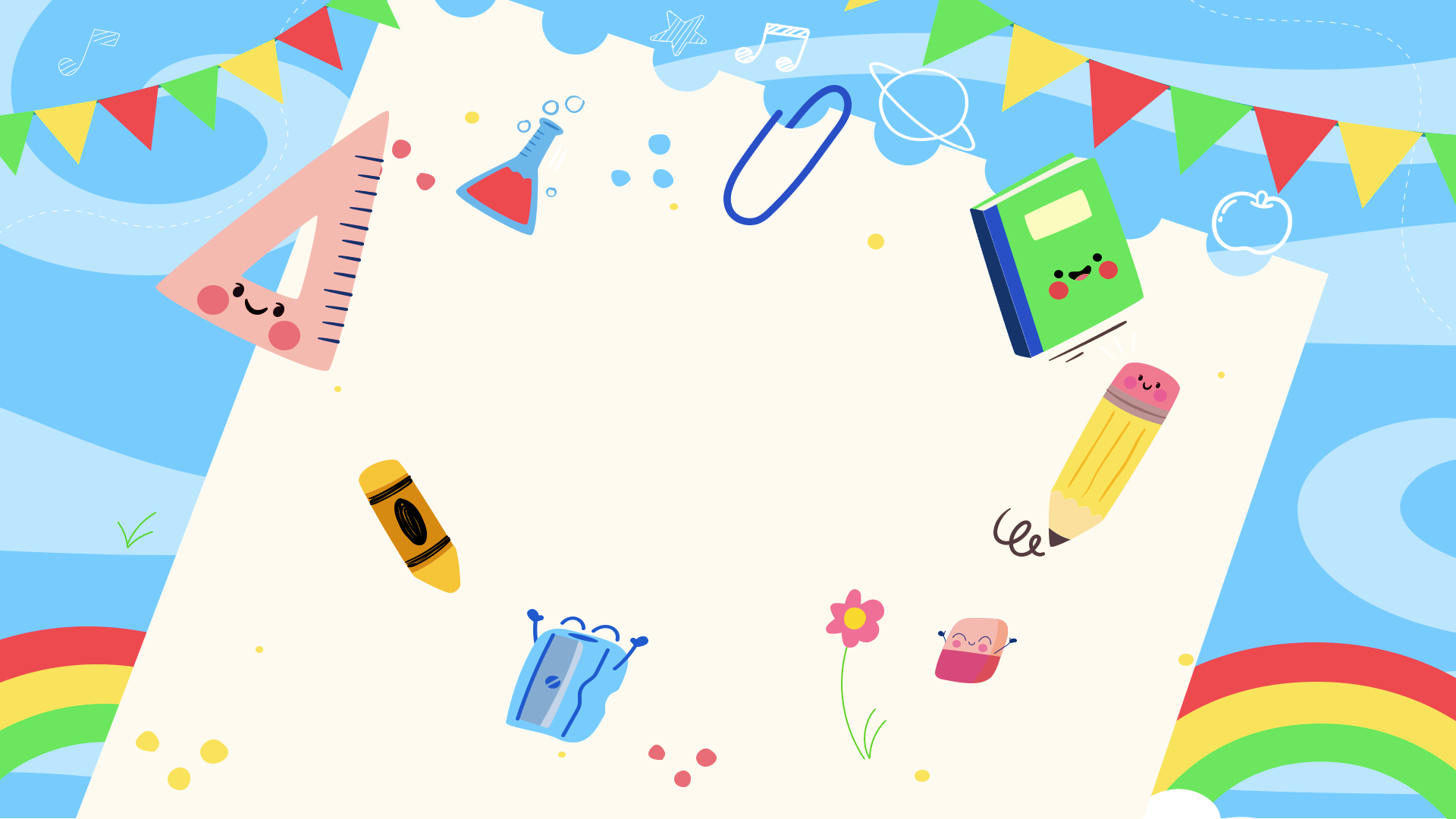 Luyện tập
Luyện Tập
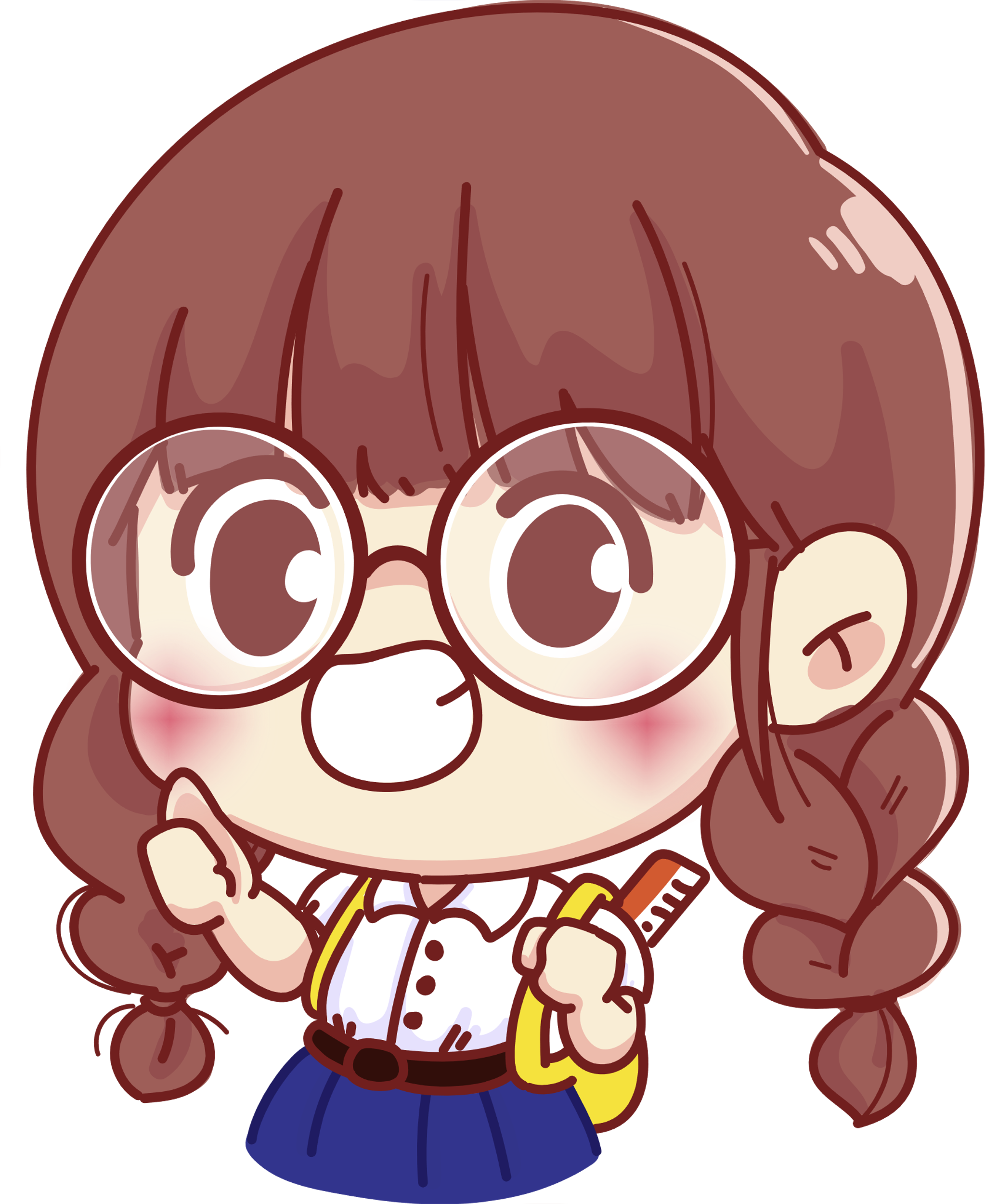 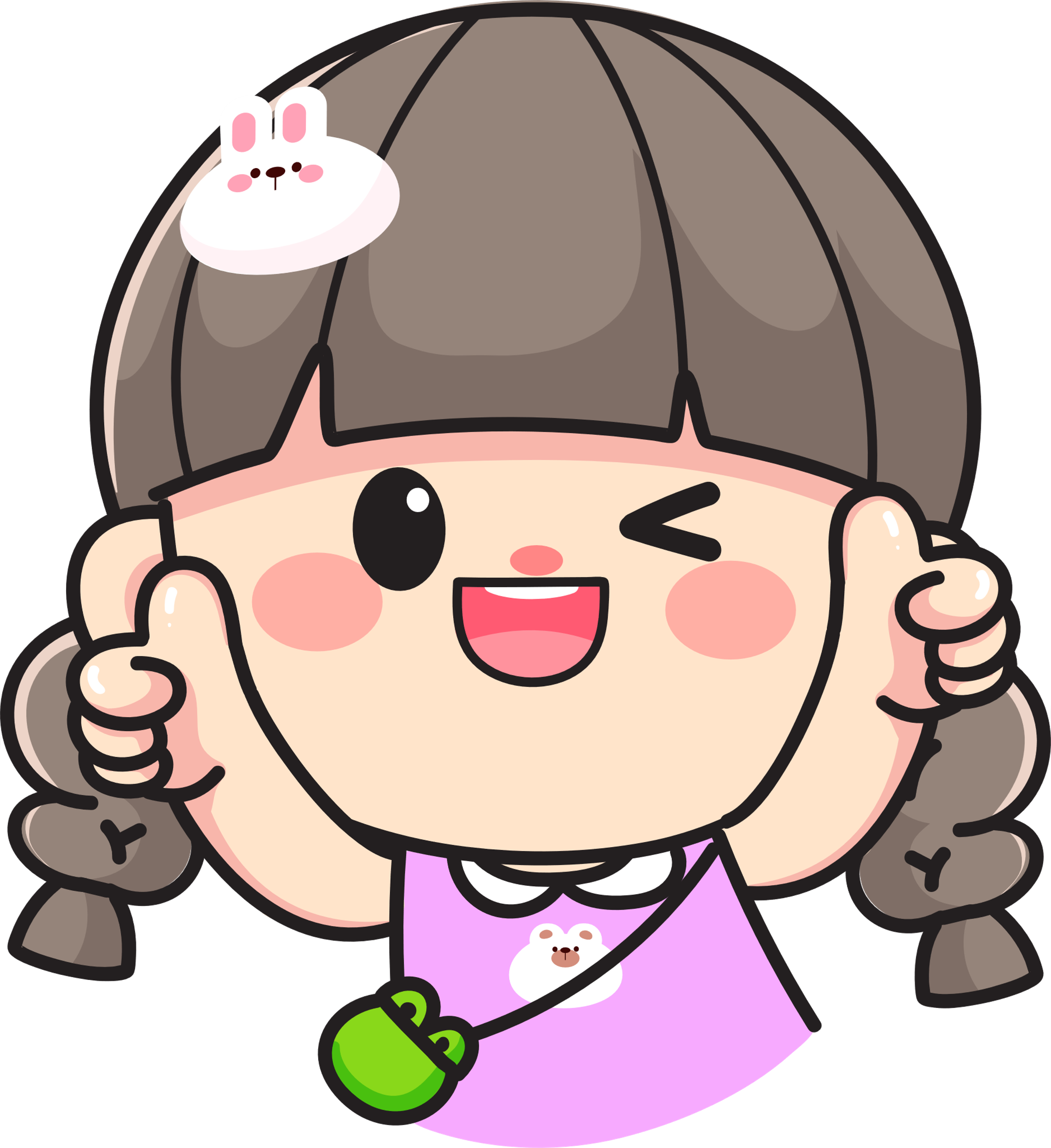 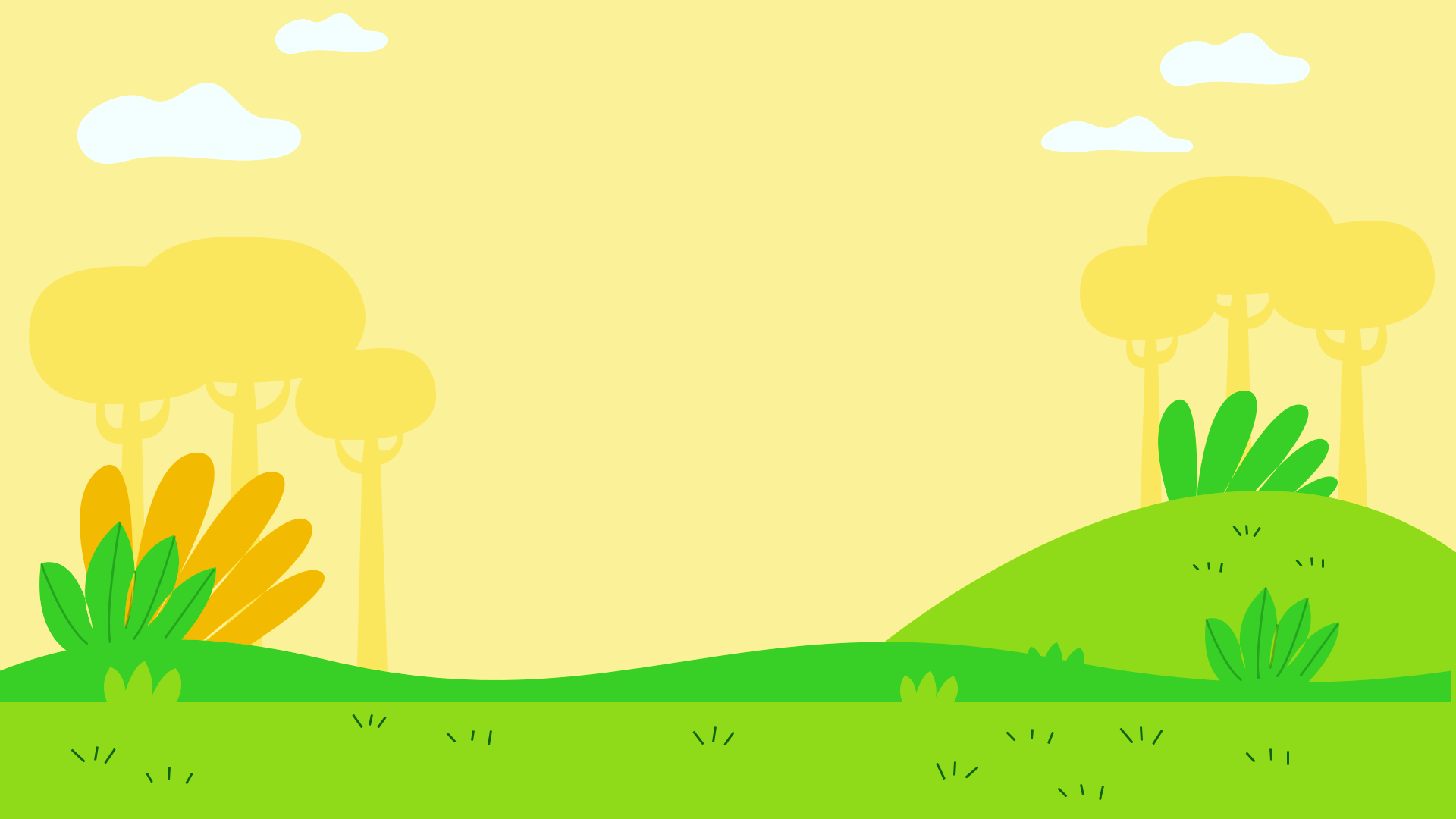 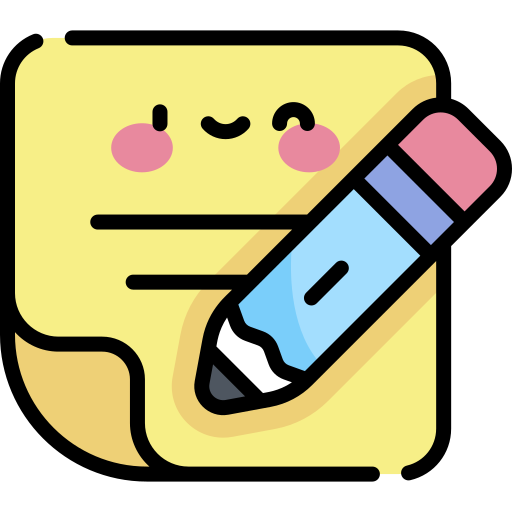 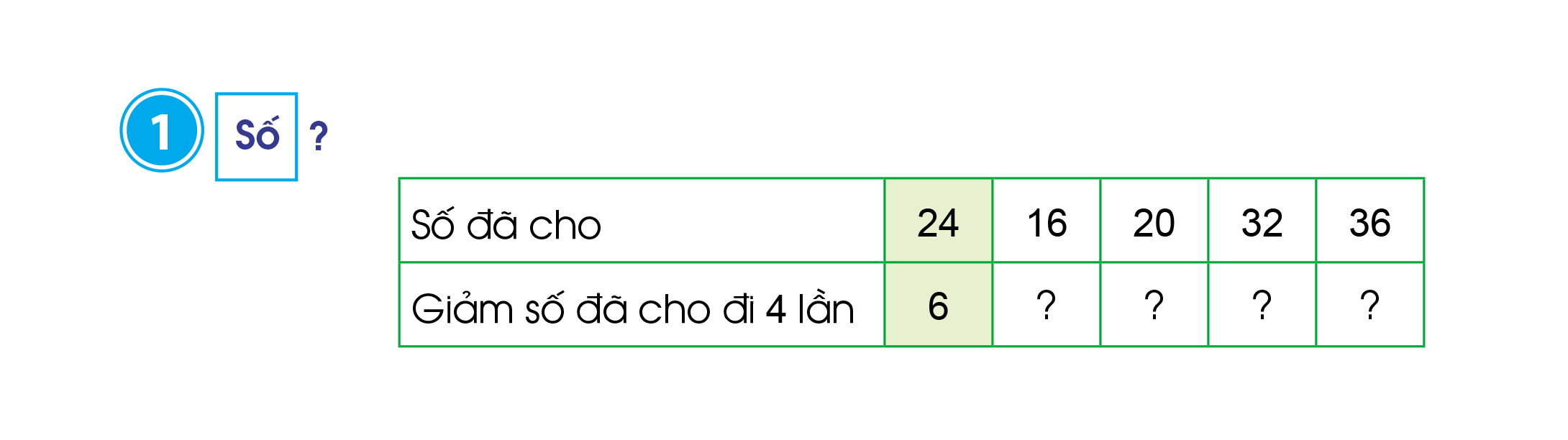 Tính nhẩm:
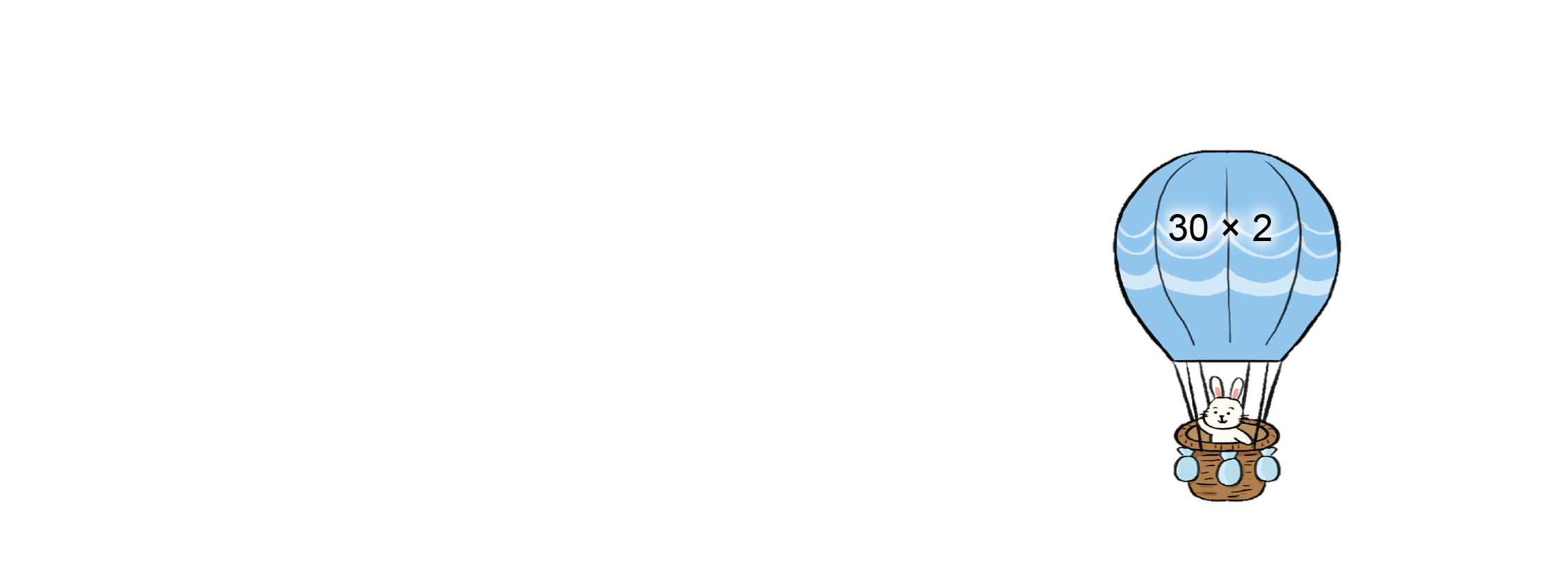 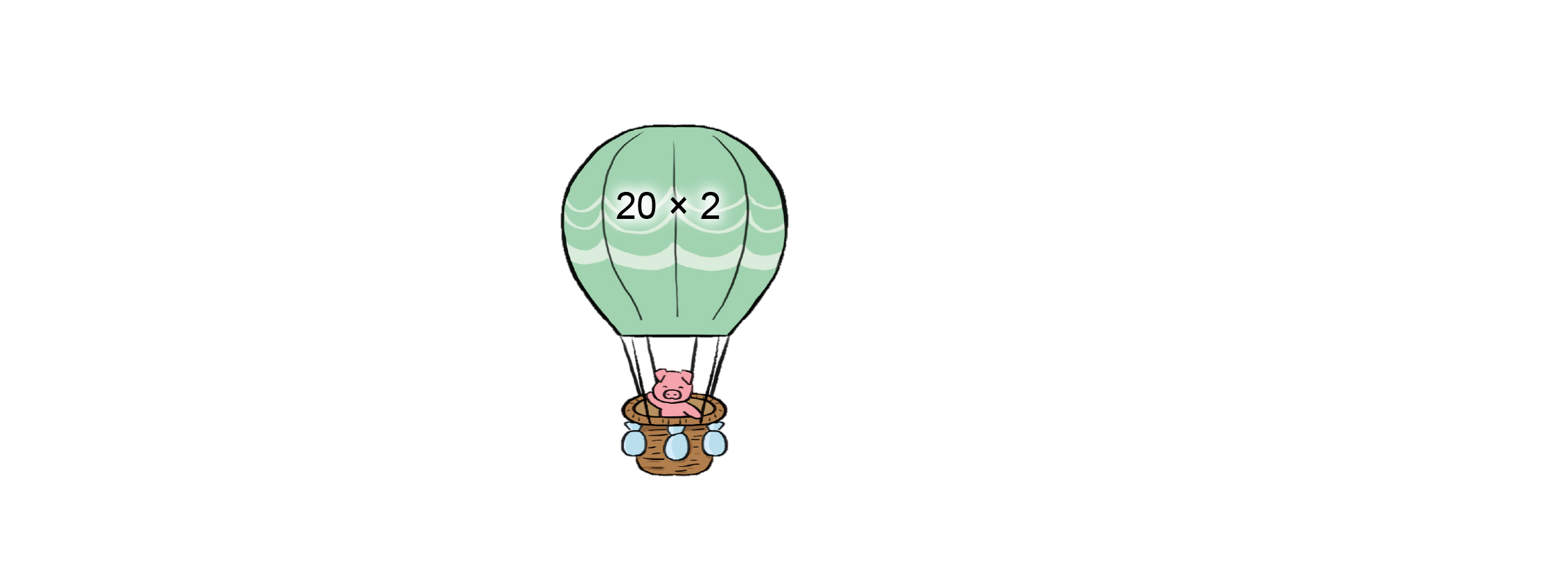 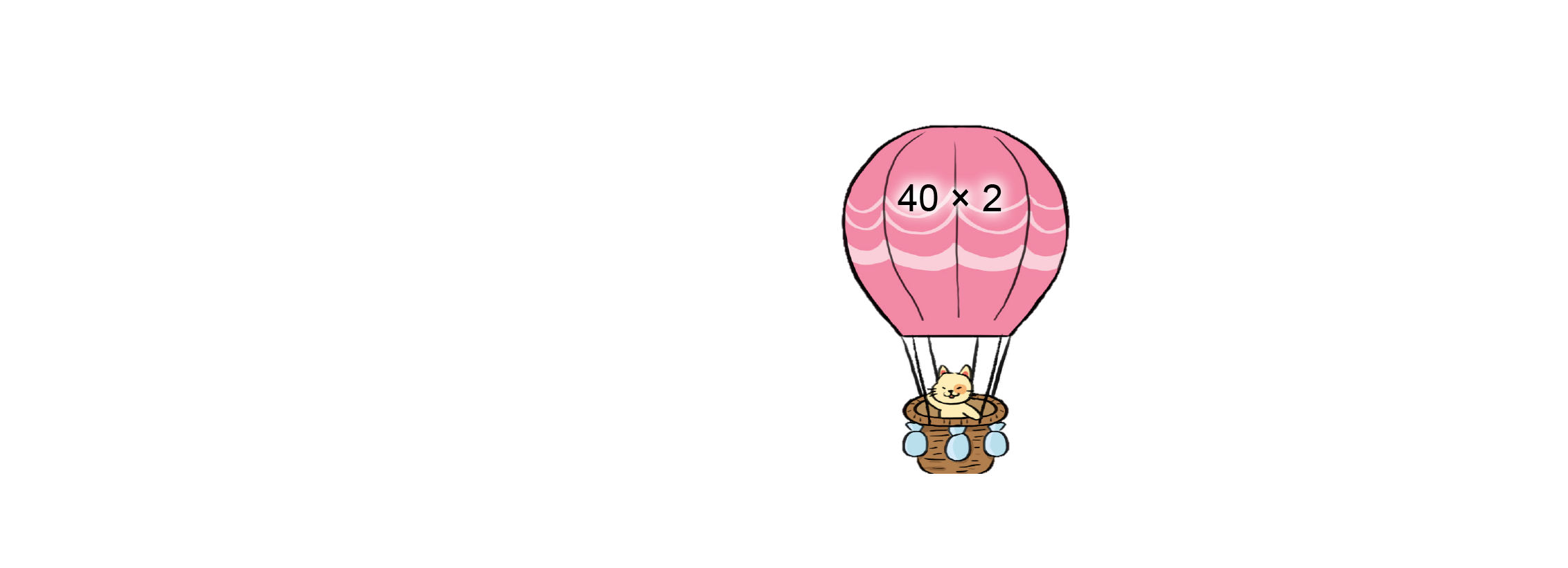 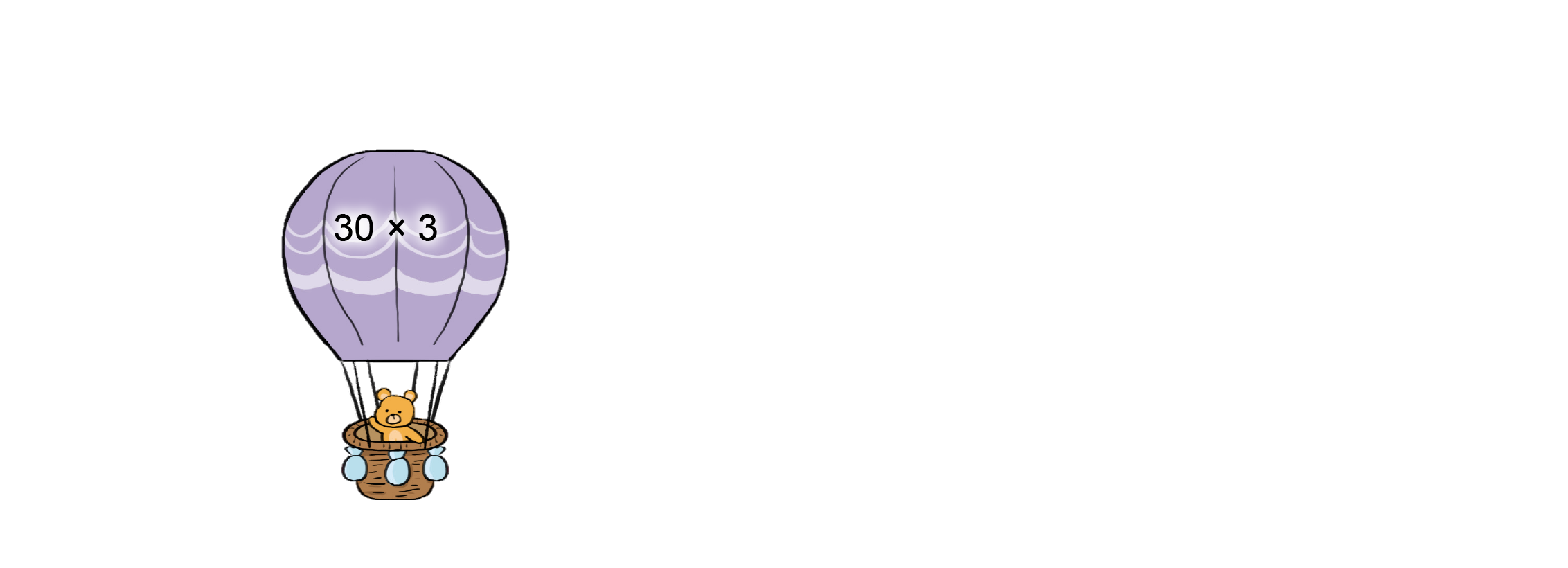 = 60
= 80
= 40
= 90
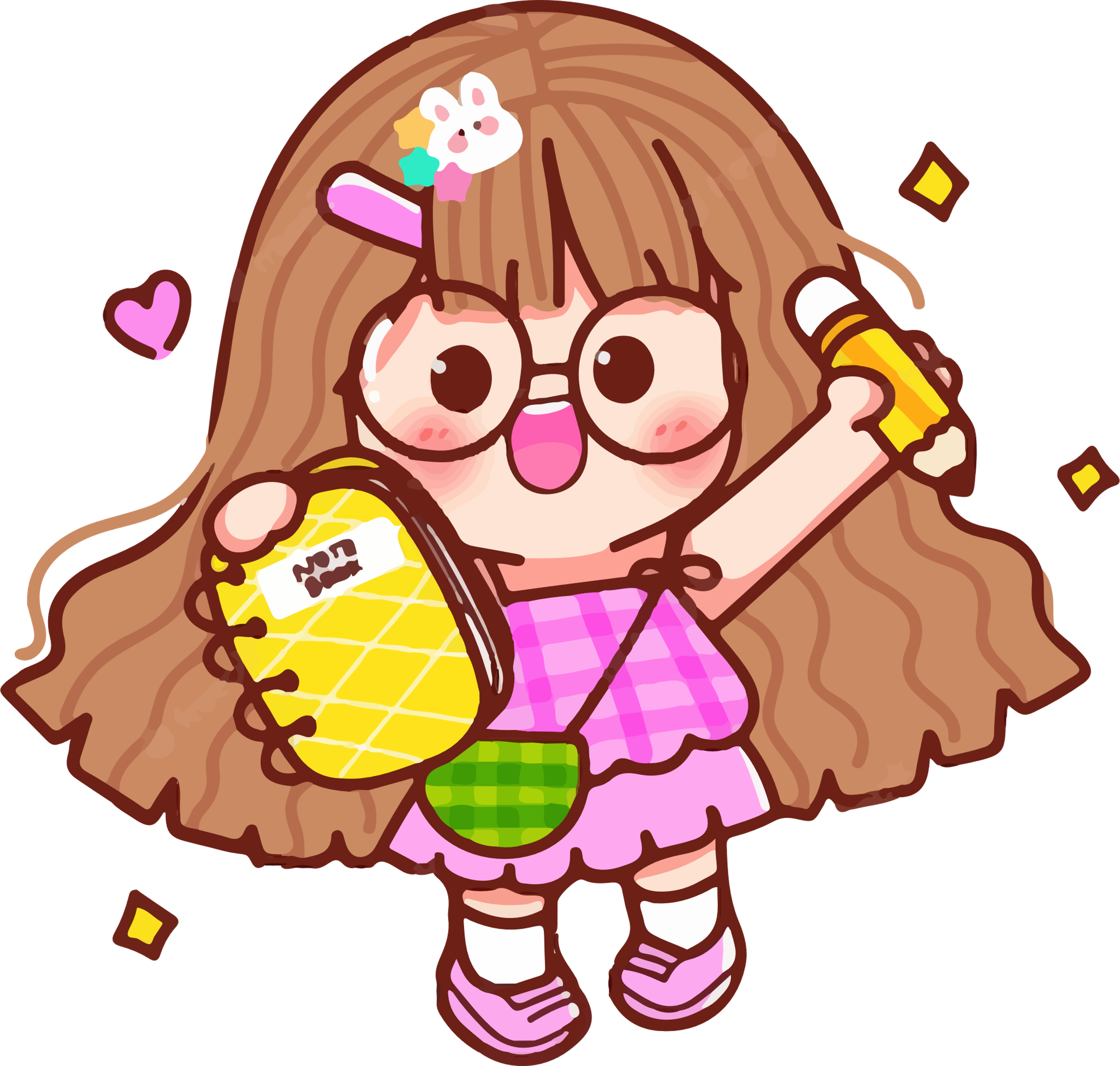 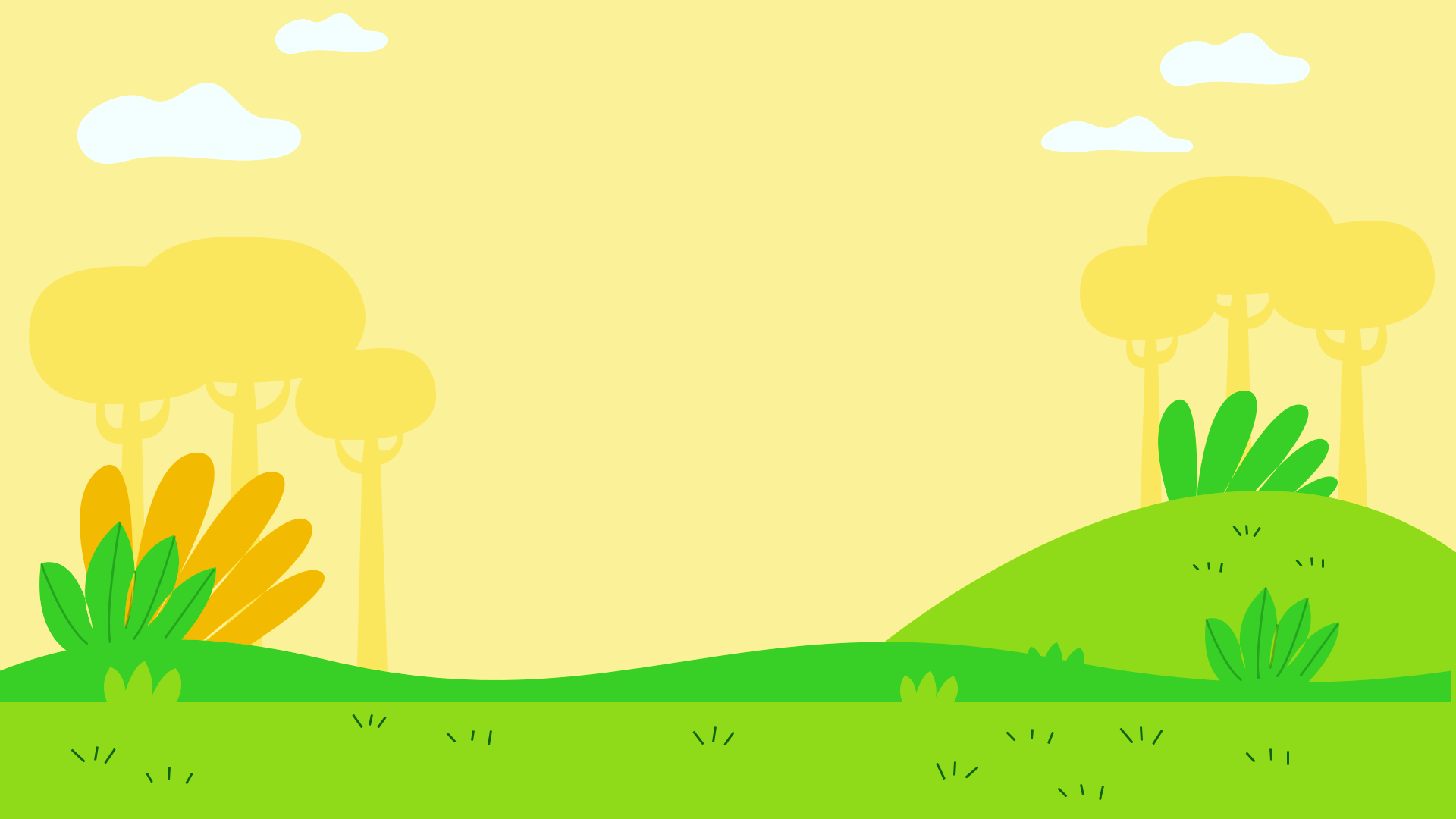 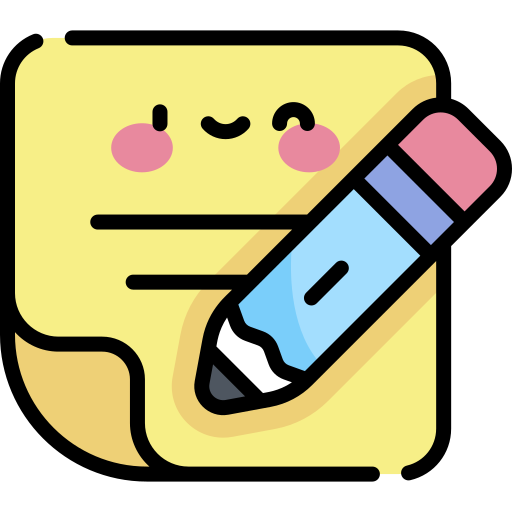 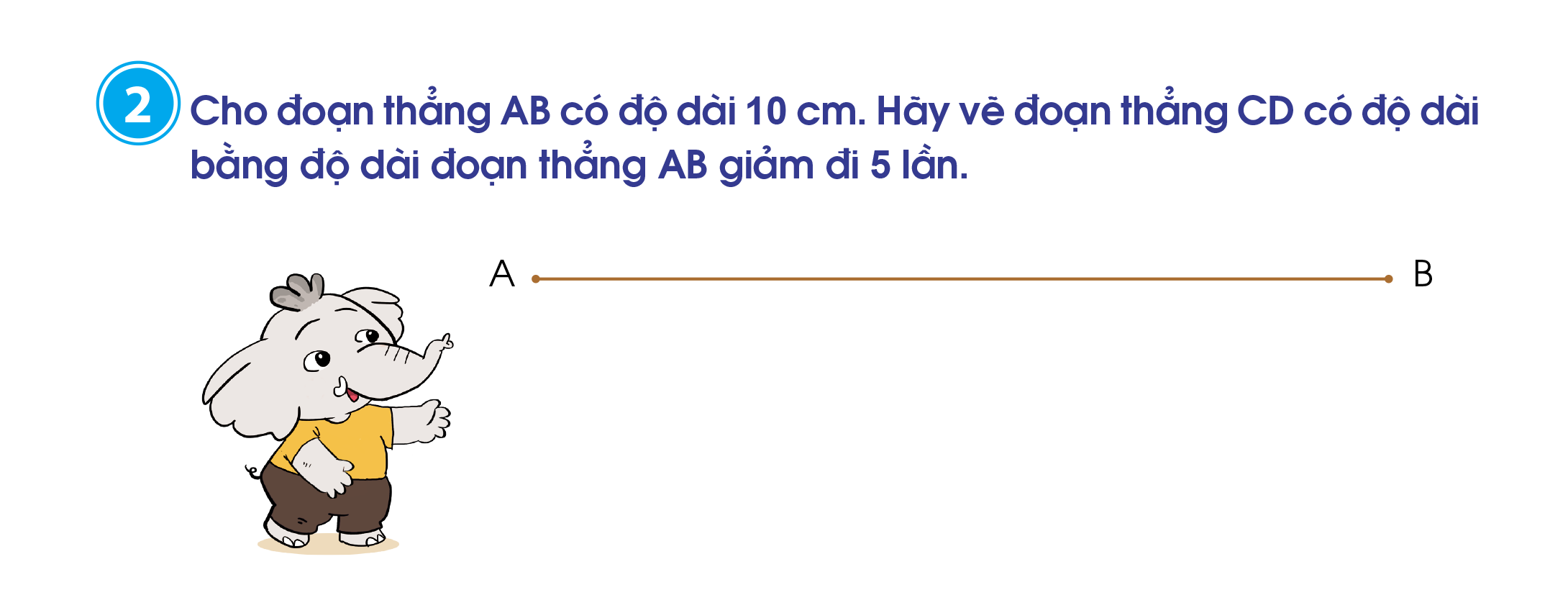 Quan sát tranh, nêu phép nhân thích hợp:
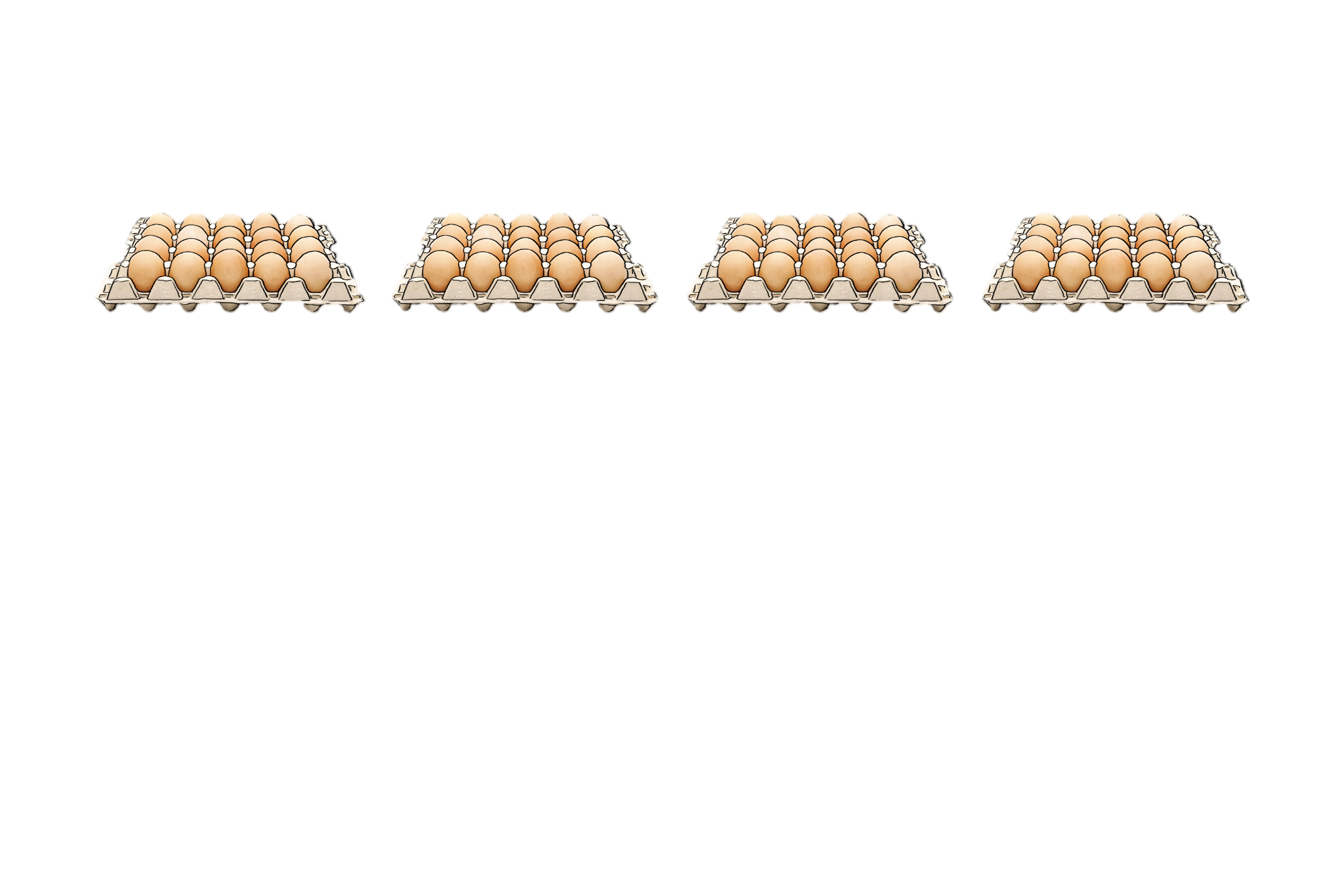 a)
20
20
20
20
4
80
x
20
=
=
b)
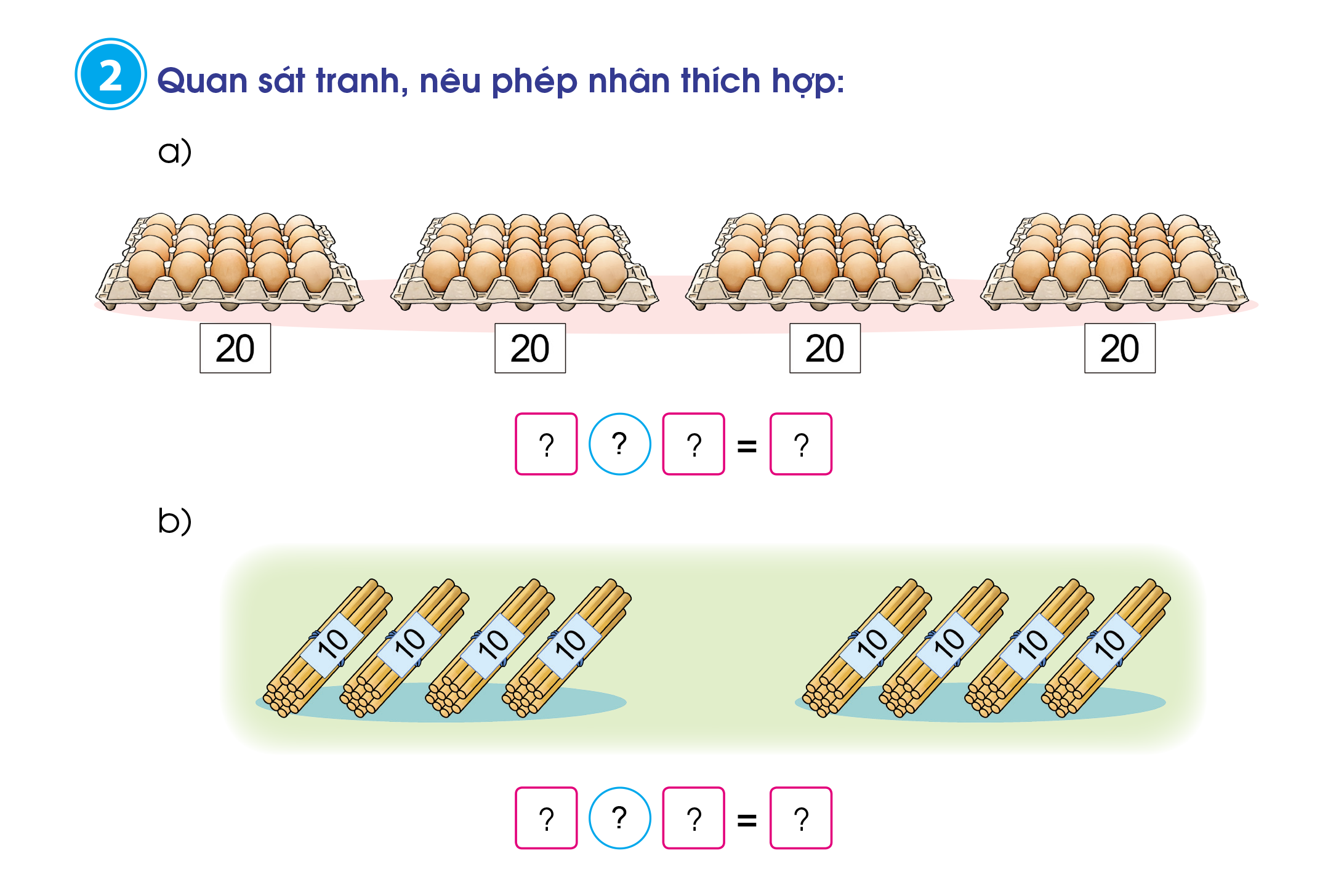 8
80
x
10
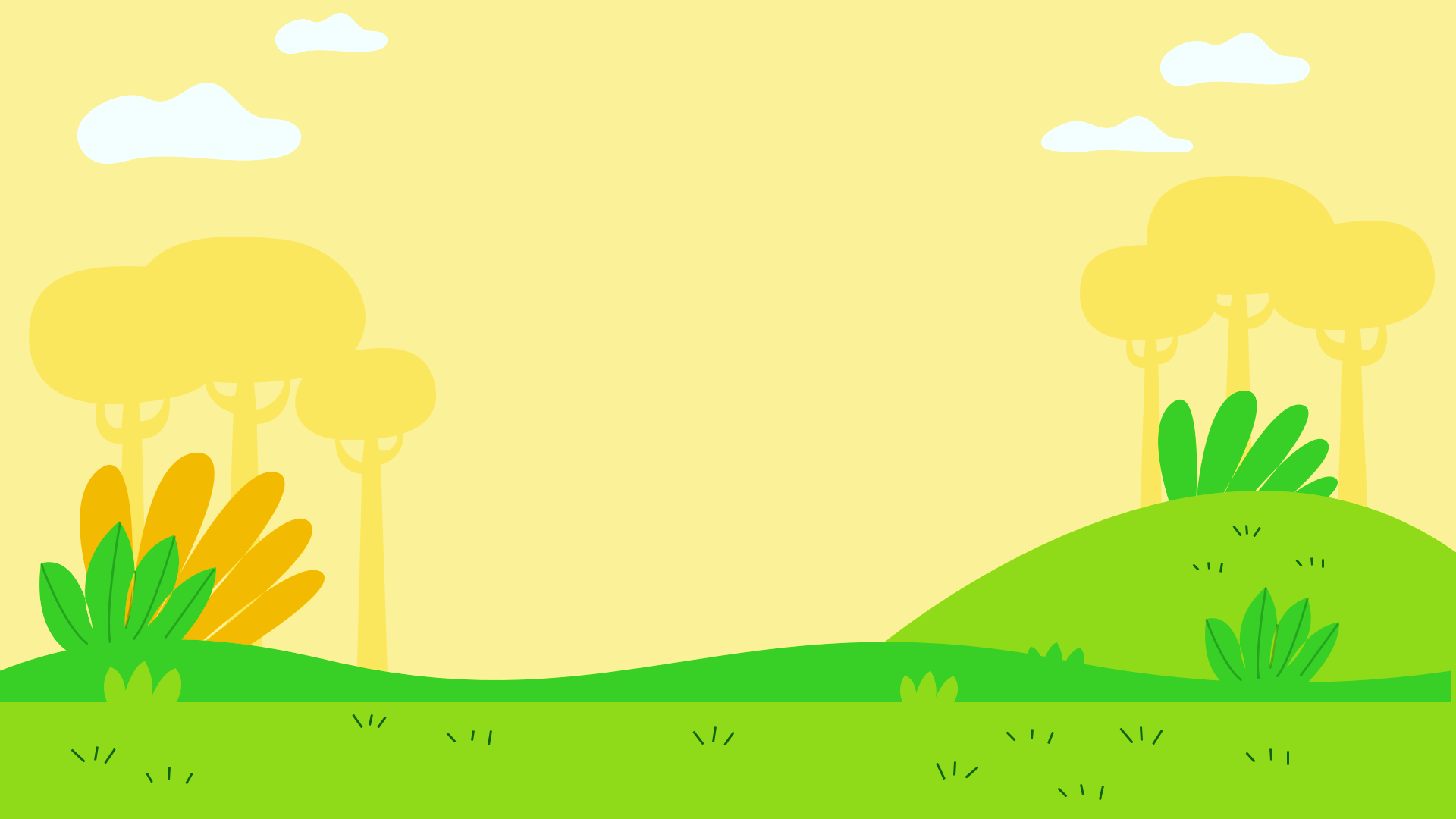 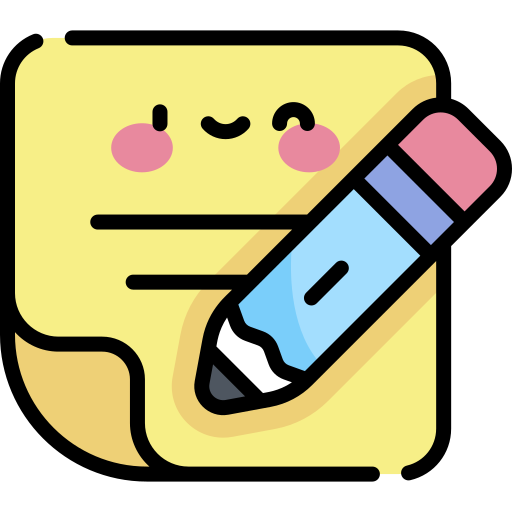 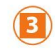 Mỗi sọt có 20 kg khoai lang. Hỏi 5 sọt có tất cả bao nhiêu ki-lô-gam khoai lang?
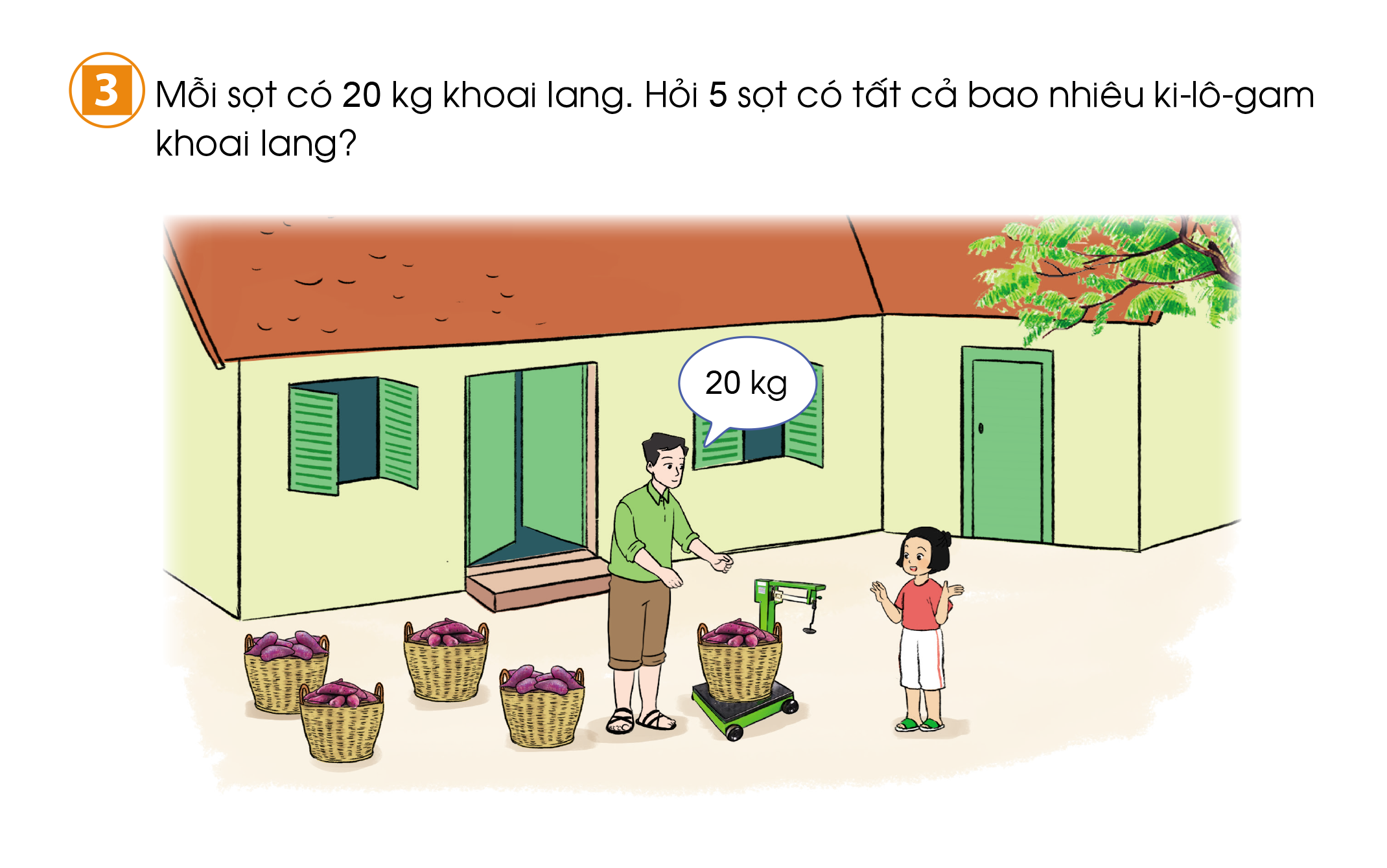 Tóm tắt:
1 sọt: 20 kg
5 sọt: … kg ?
Bài giải
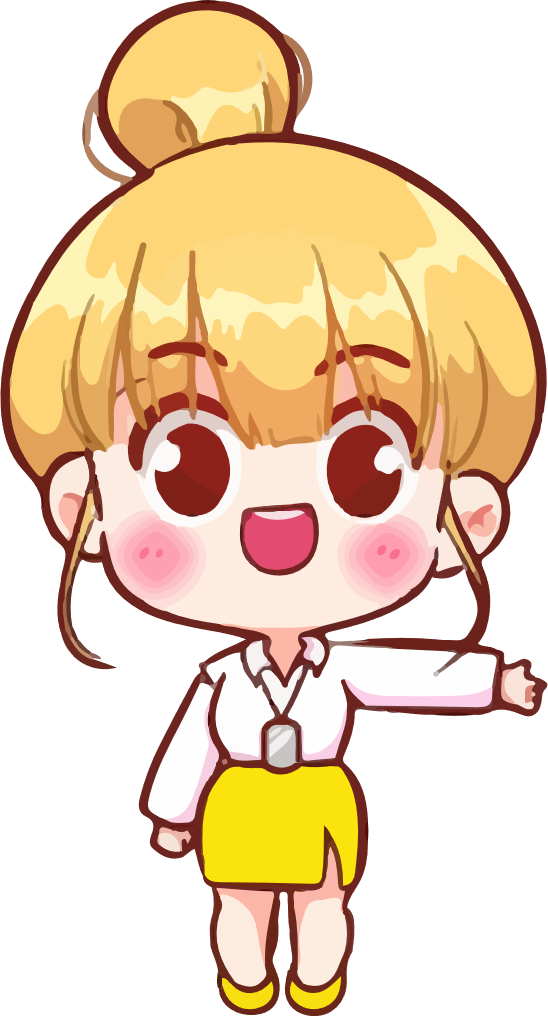 5 sọt có tất cả số ki-lô-gam khoai lang là:
20 x 5 = 100 (kg)
Đáp số: 100 kg khoai lang.
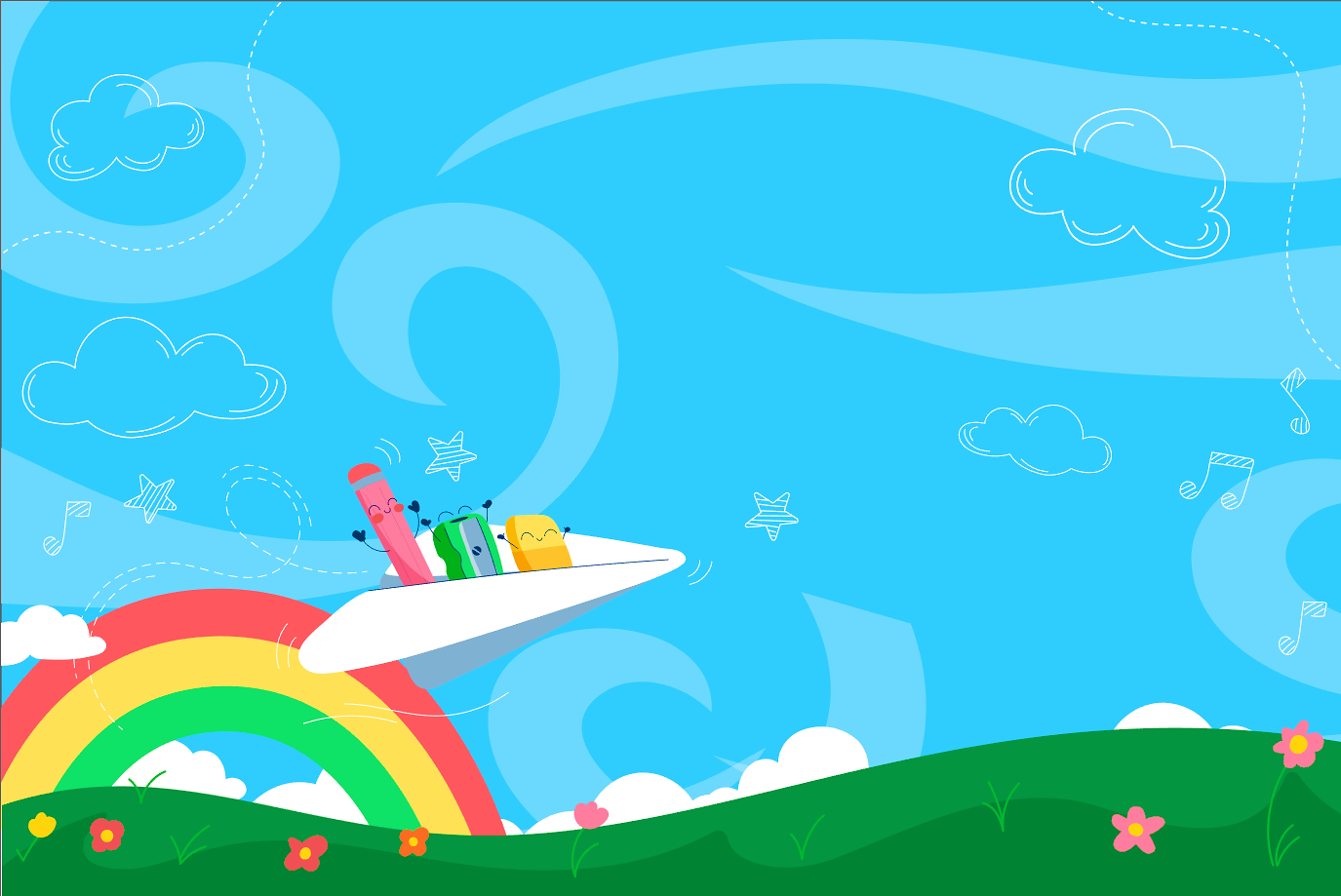 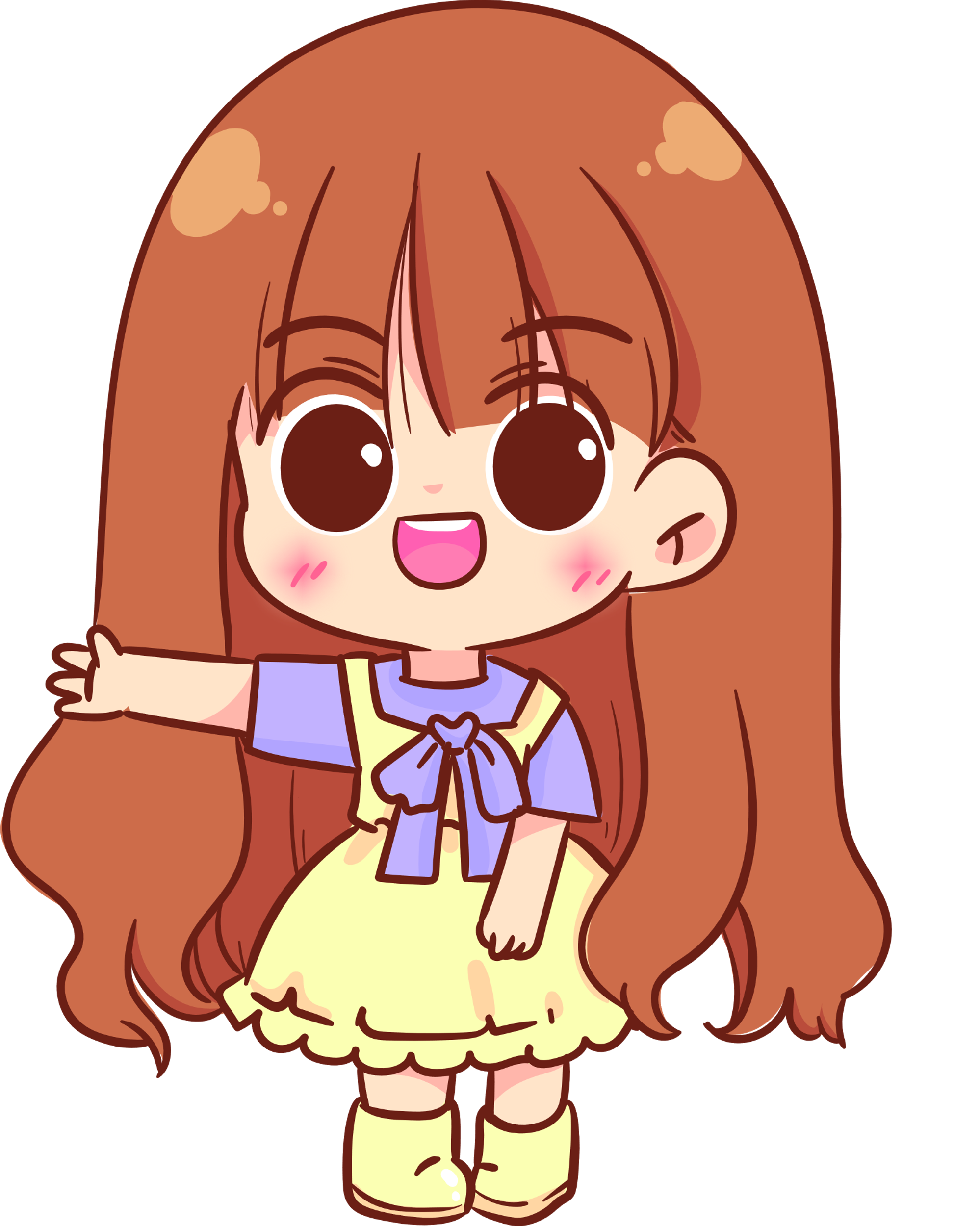 Củng cố dặn dò
Củng cố dặn dò
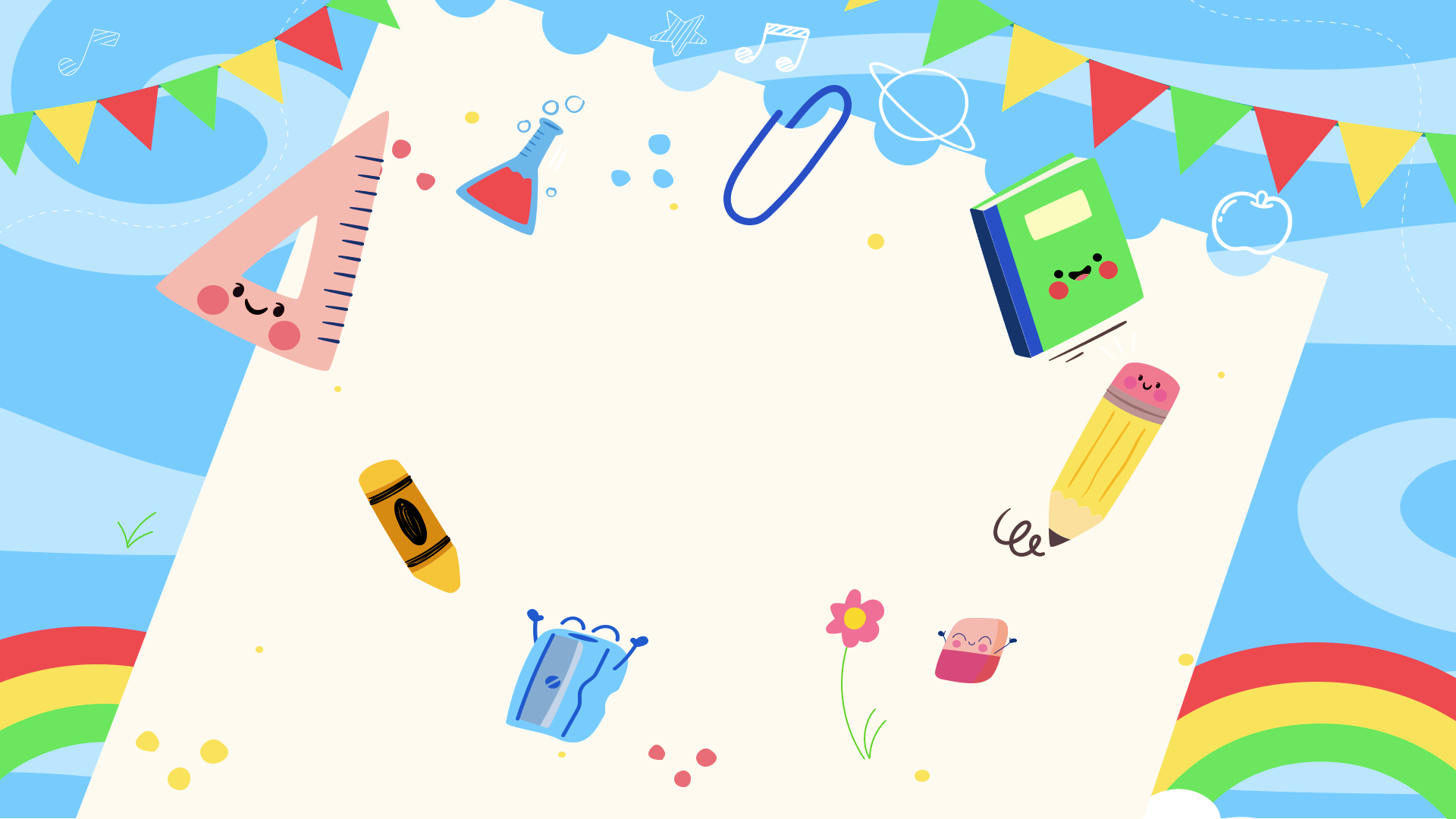 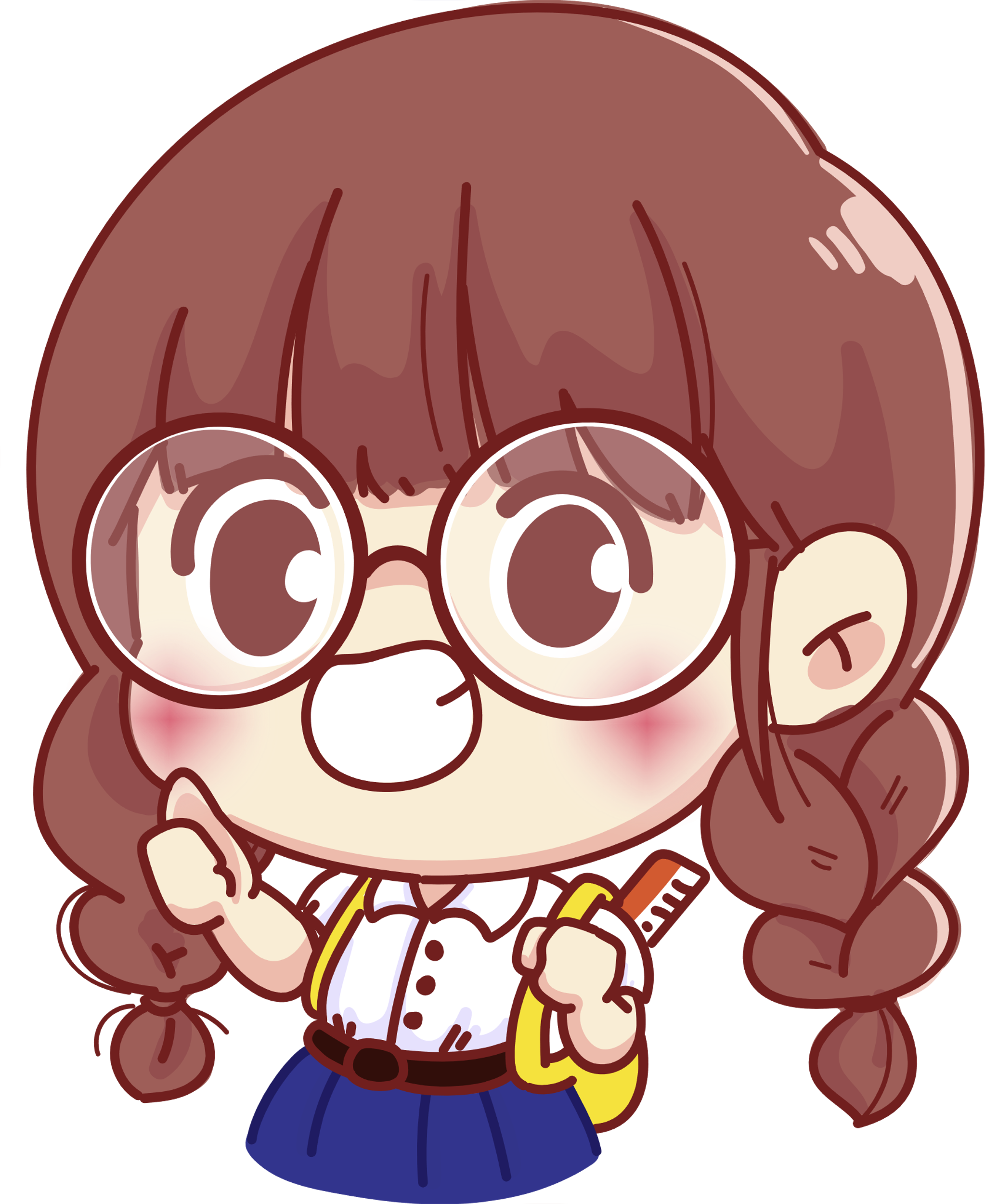 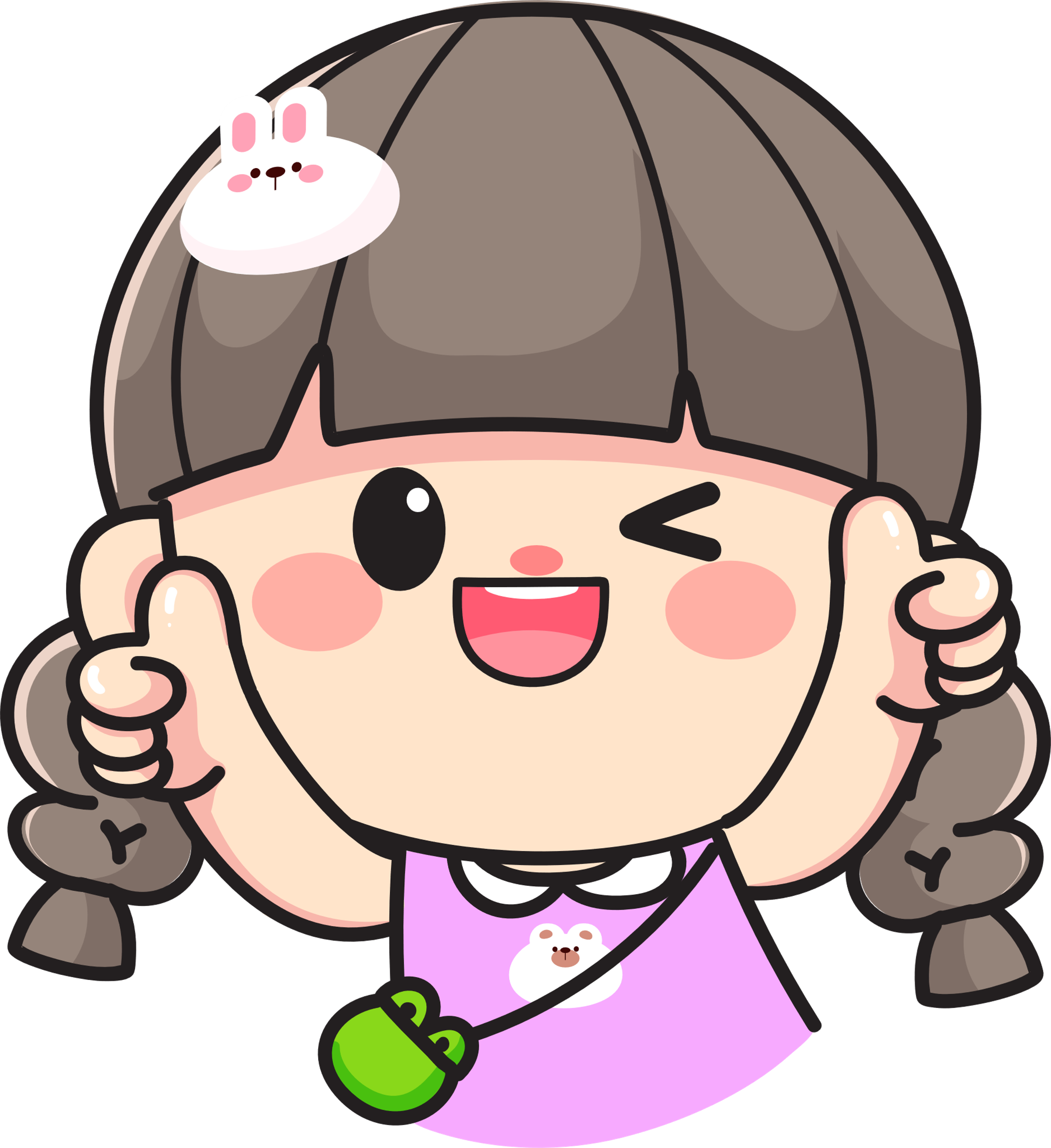 TẠM BIỆT VÀ HẸN GẶP LẠI
TẠM BIỆT VÀ HẸN GẶP LẠI